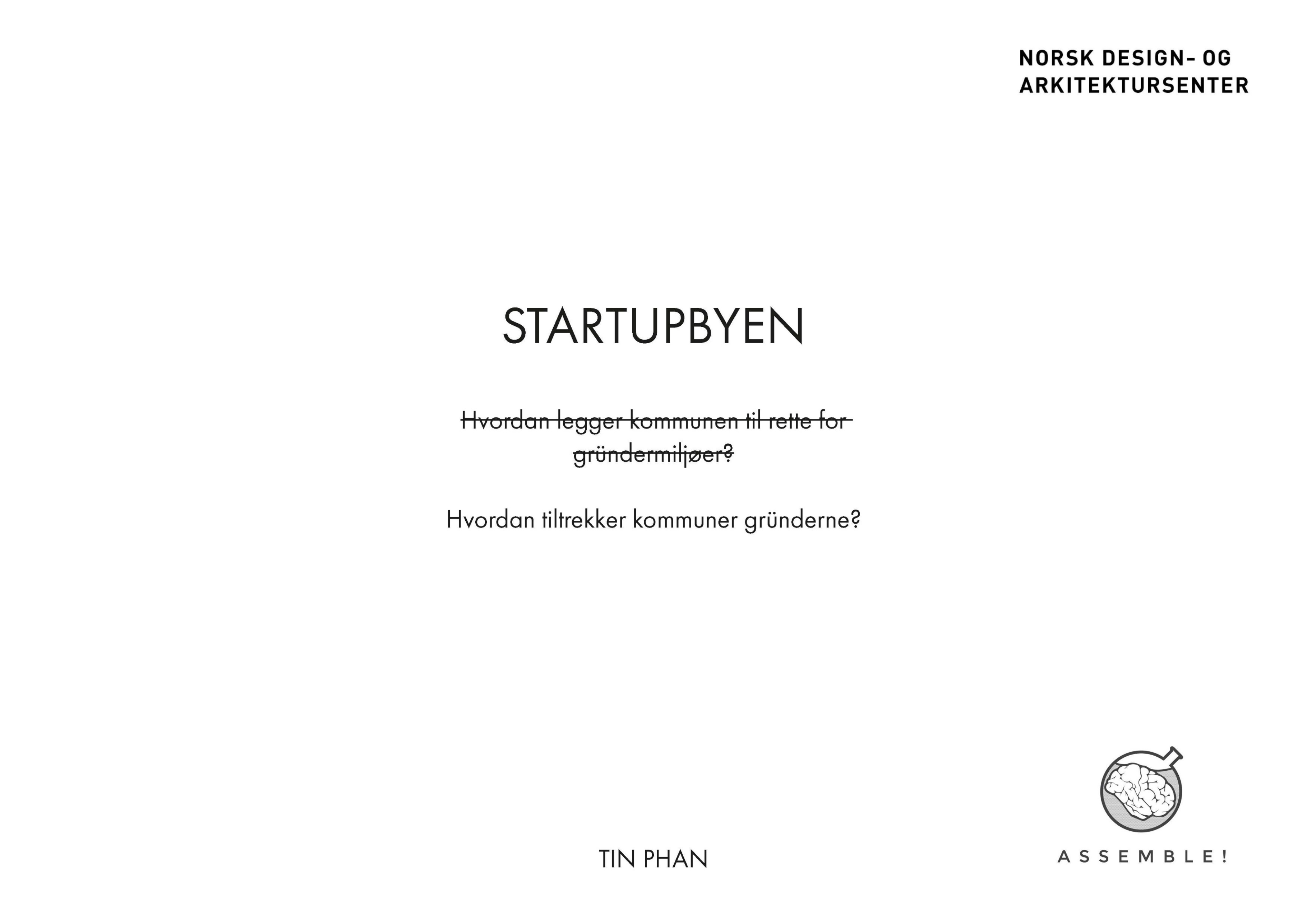 STARTUPBYEN
Hvordan legger kommunen til rette for  gründermiljøer?

Hvordan tiltrekker kommuner gründerne?
TIN PHAN
[Speaker Notes: Hvorfor endret jeg på spm??
Hvis jeg skal forenkle og tydeliggjøre problemstillingen,
Så er det virkelig spm: hvordan å tiltrekke grunderne til deres kommuner?

Denne presentasjonen vil tale både for og imot startupbyen
Og gi dere konkrete eksempler for hvordan andre plasser har etablert seg og sin posisjon som startupby…]
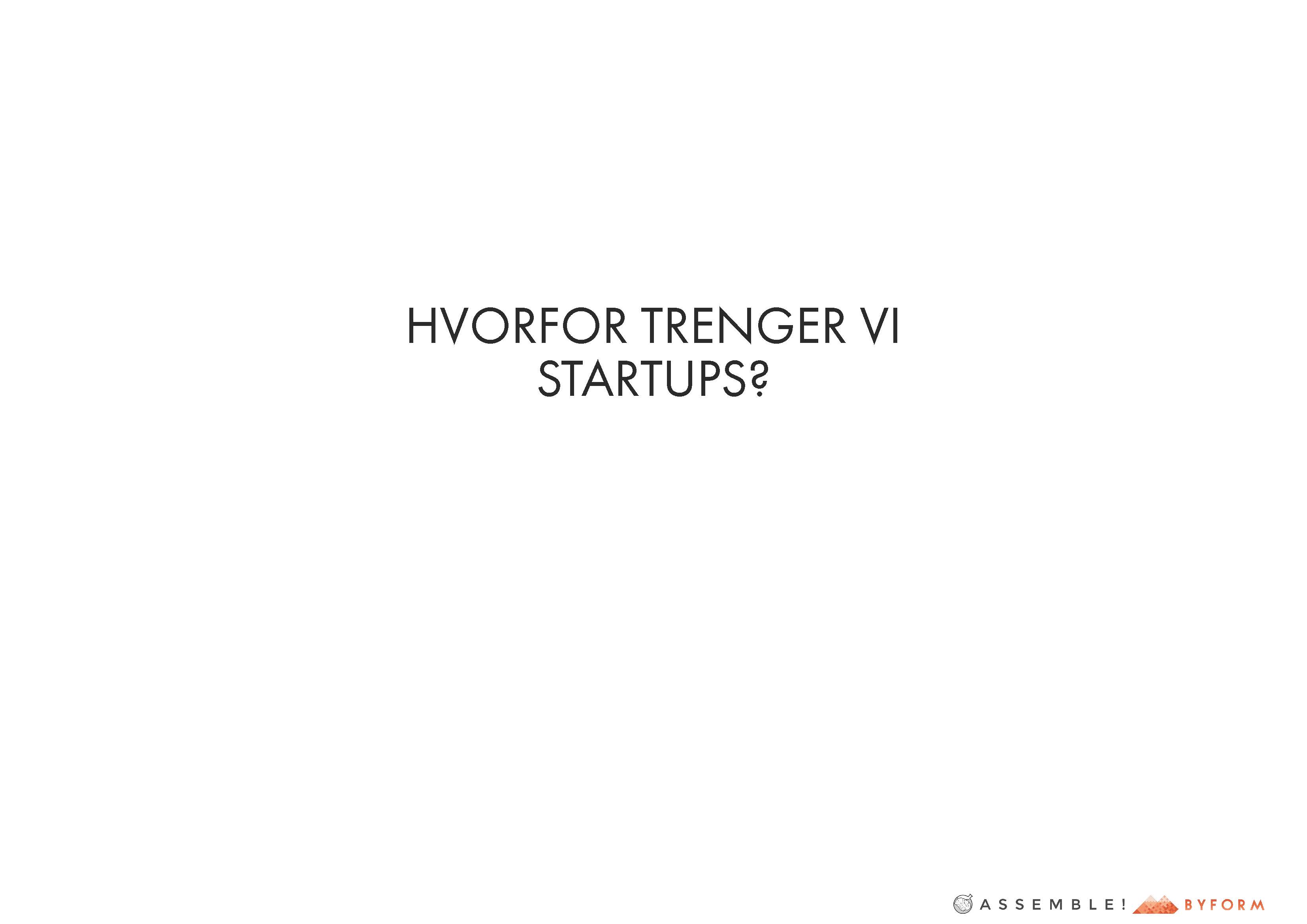 HVORFOR	TRENGER	VI  STARTUPS?
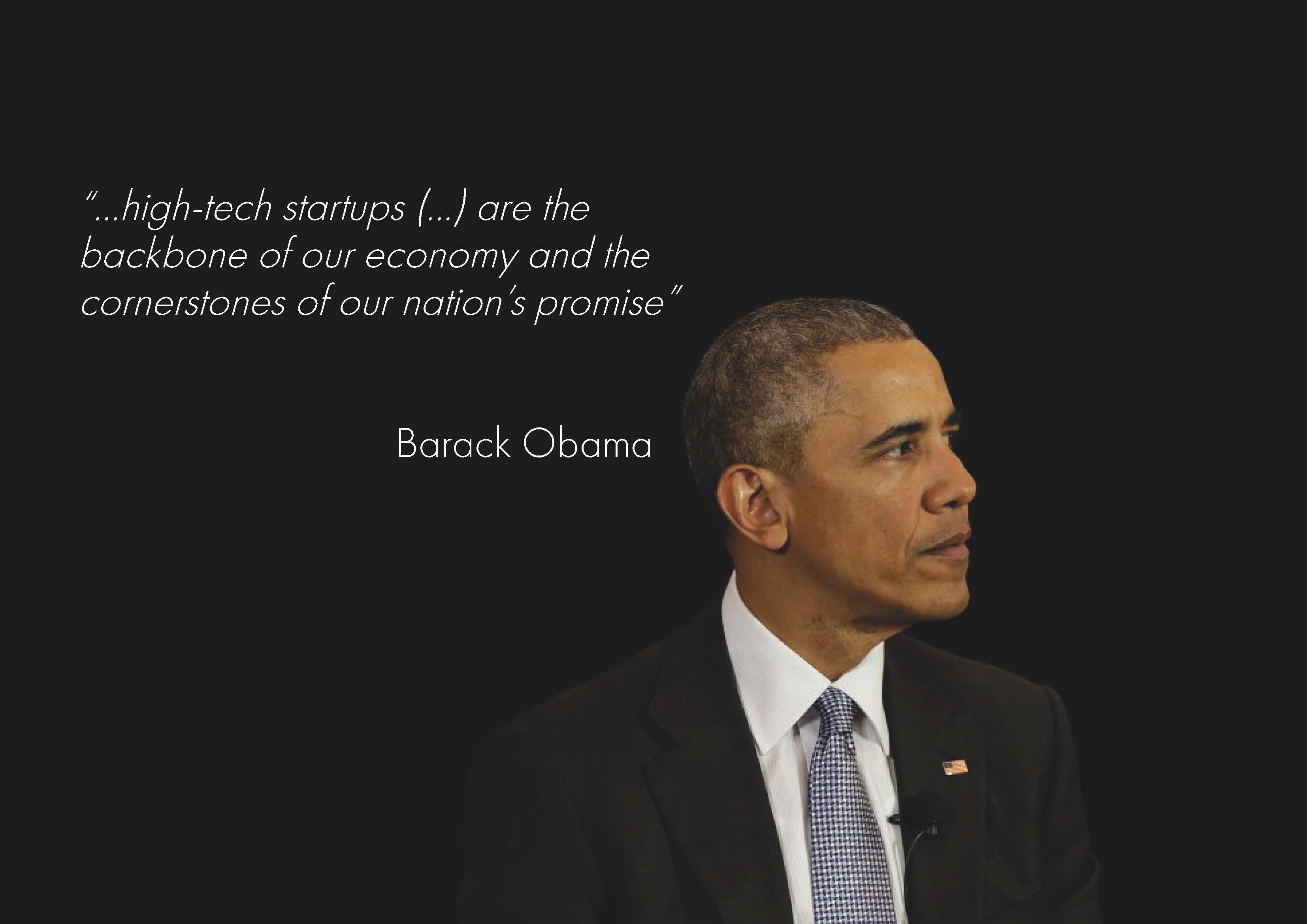 “...high-tech startups (...) are the  backbone of our economy and the  cornerstones of our nation’s promise”
Barack Obama
[Speaker Notes: Vi snakker veldig mye om fornybar energi..
Startups er, på mange måter en selv-fornybar økonomi..
Obama kaller det ryggraden av USAs økonomi.
Jeg vet ikke hva Trump sier om dette temaet..?]
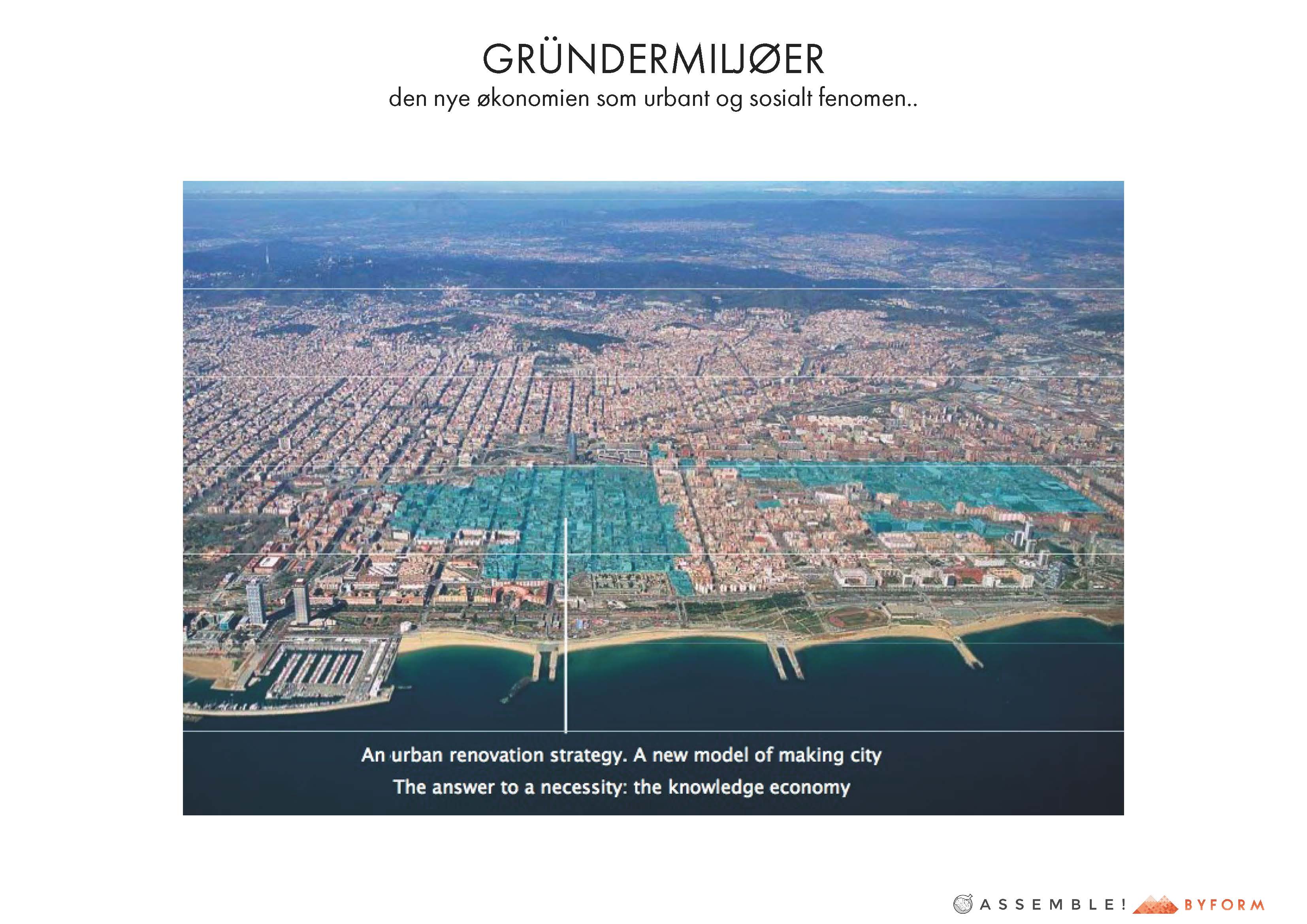 GRÜNDERMILJØER
den nye økonomien som urbant og sosialt fenomen..
[Speaker Notes: Ikke bare genererer det økonomi ut av tynn luft,
Men kunnskap og den sosiale kapitalen grundere fører med seg
er nå blitt et legitimt byutviklingsstrategi.. 
Som er EKSTREMT BANALT,
Startups er jo en mindset. Bedriftsmodell og økonomisk modell….
Ta et Eksempel….
Bare fordi kebabsjapper hadde sosial aksept og økonomisk suksess i Norge på 80-tallet,
Betyr ikke at vi modellerer byer etter kebabens drift og kulturer..
Skjønner dere hvor banalt dette høres ut, å ha startups som byforbilde?]
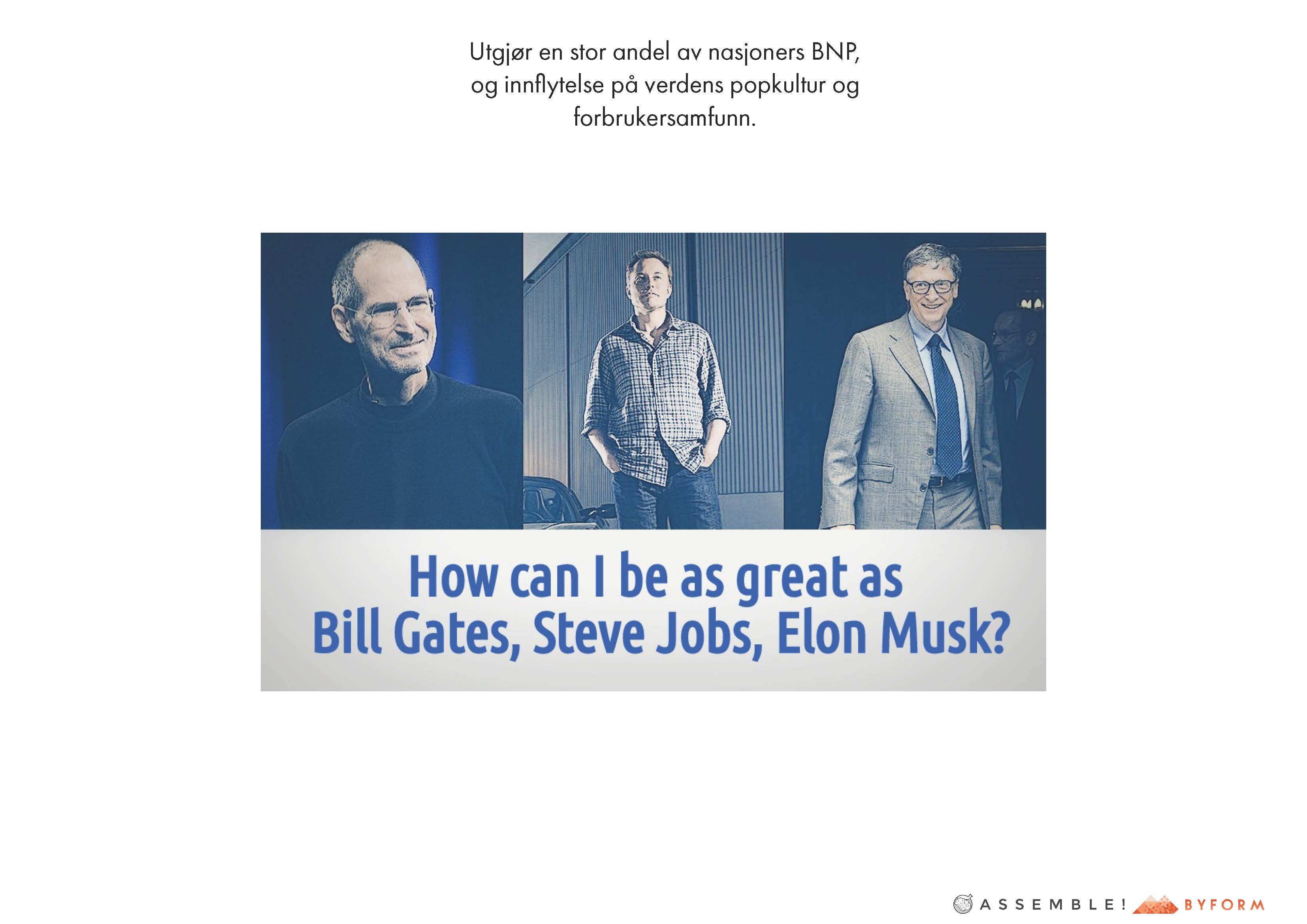 Utgjør en stor andel av nasjoners BNP,  og innflytelse på verdens popkultur og  forbrukersamfunn.
[Speaker Notes: På en annen side..
Den potensielle økonomiske verdien bak disse startupsa er enorm
Tenk hva dette betyr for økonomien i landet?
Eller den globale oppfatning og forbruk av produktene generert
Grunderne har en enorm innflytelse på befolkningen verden over..]
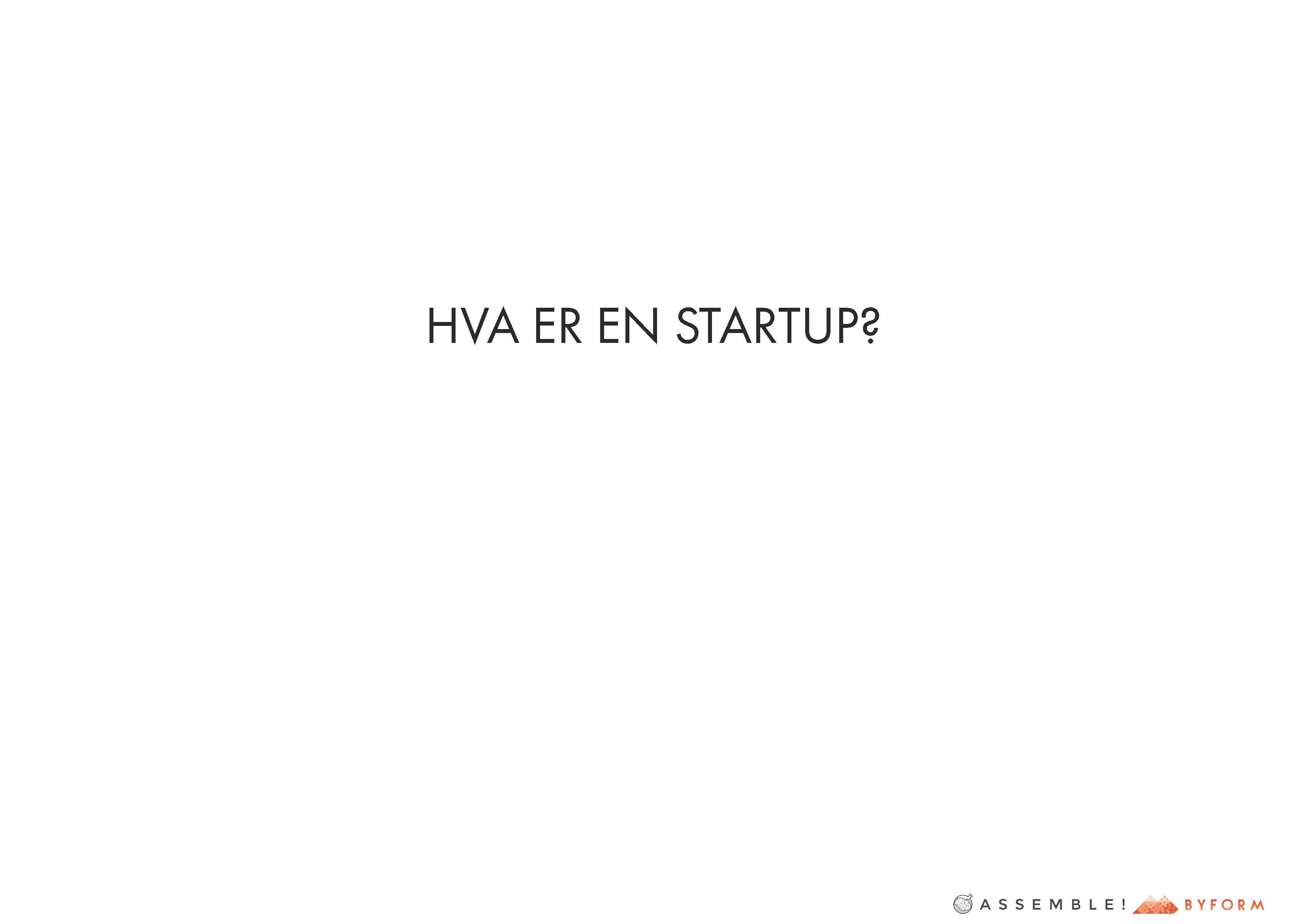 HVA	ER	EN	STARTUP?
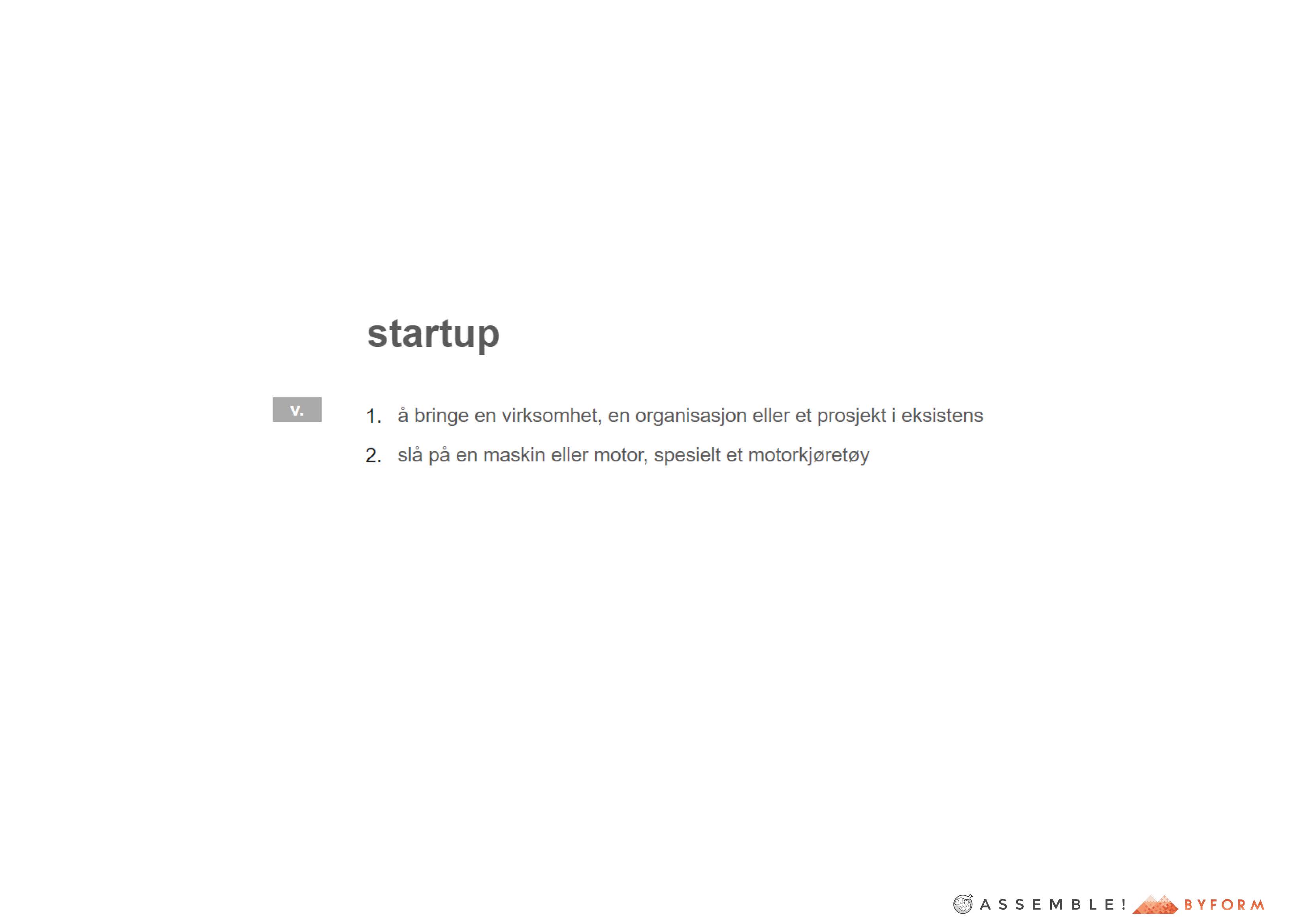 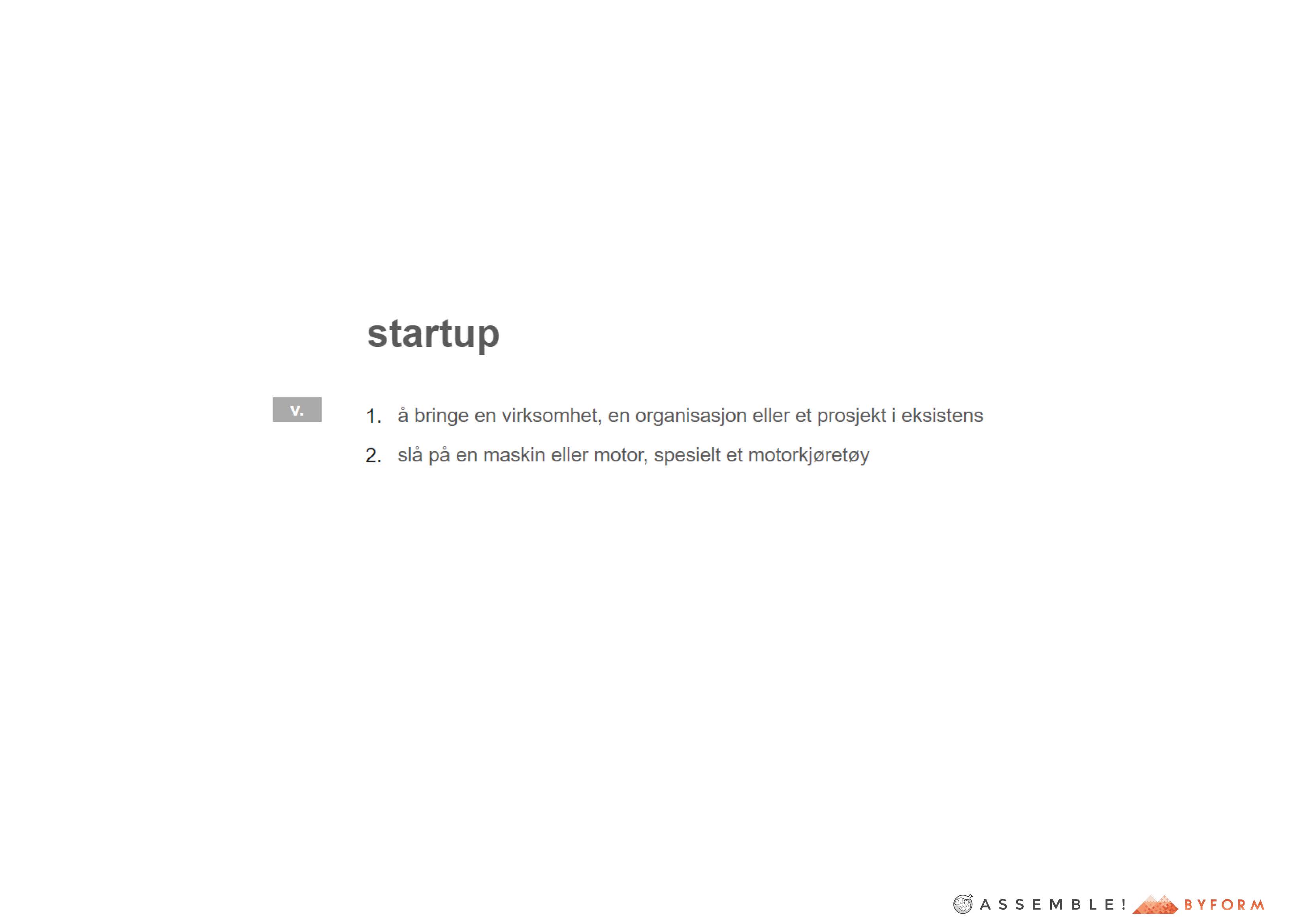 startup
-
a bringe en virksomhet, en organisasjon eller et prosjekt i eksistens
sla pa en maskin elIer motor, spesieIt et motorkj0ret0y
[Speaker Notes: Den eneste norske beskrivelsen jeg fant:
som er ganske utdatert..
Betyr nr.1 at et skoleprosjekt er en startup?
Se på nr.2
Bare fordi jeg akkurat startet et firma,
Betyr det at jeg er en gressklipper?]
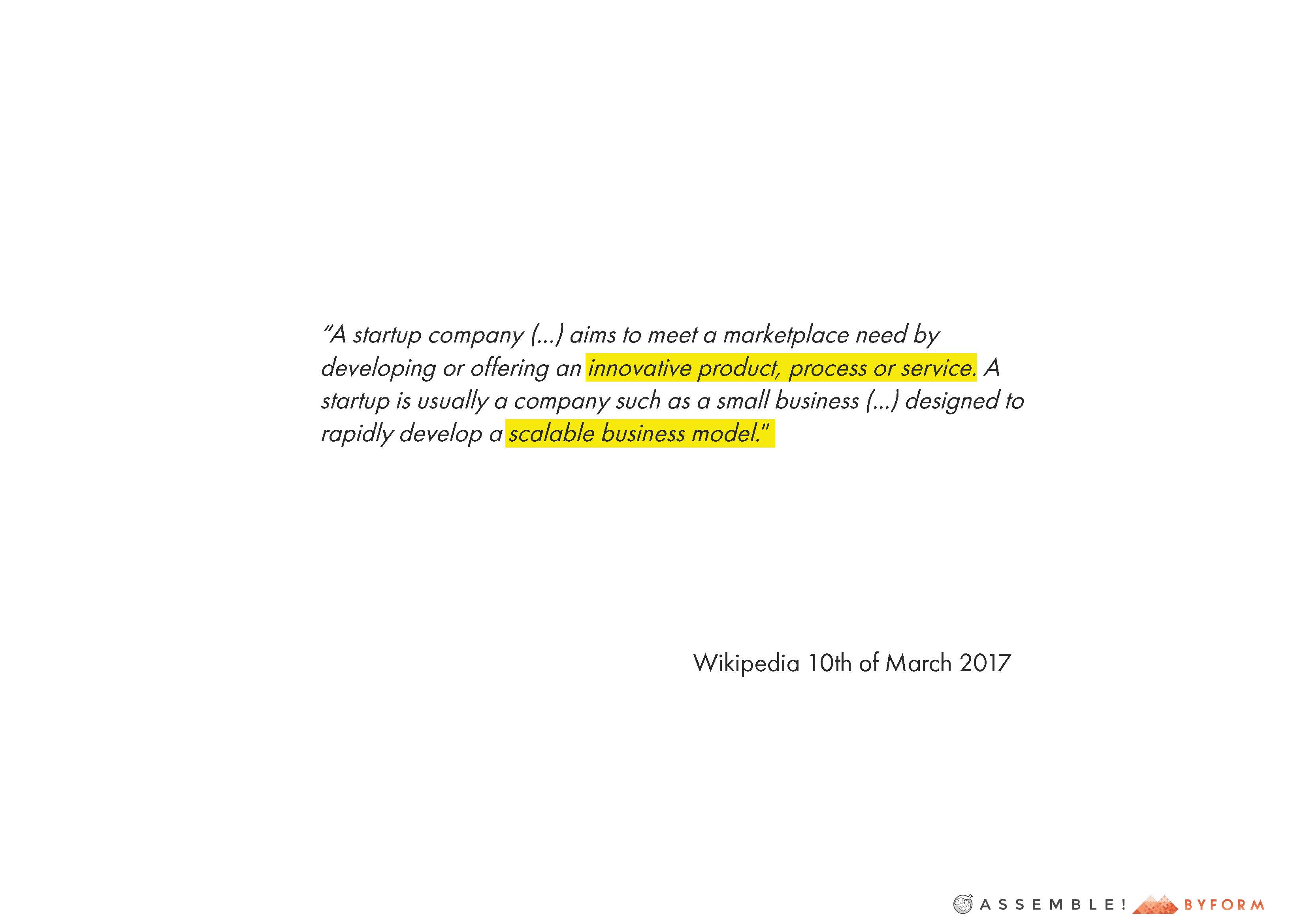 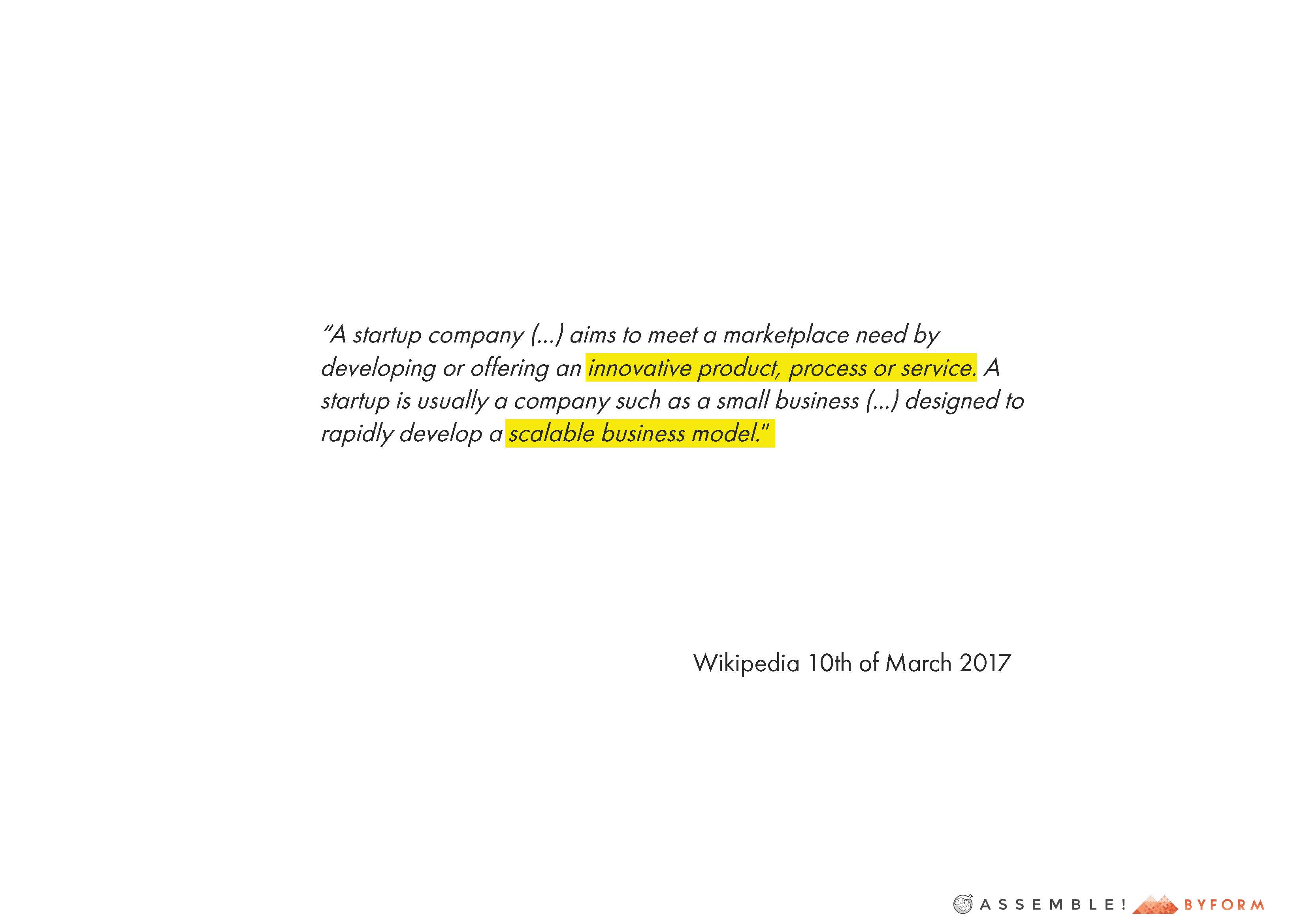 “A startup company (...) aims to meet a marketplace need by  developing or offering an innovative product, process or service. A  startup is usually a company such as a small business (...) designed to  rapidly develop a scalable business model.”
Wikipedia 10th of March 2017
[Speaker Notes: Wikipedia er super presis og kort.
Så kort at den er kryptisk.
(LES)
Designed to rapidly develop a scalable business model.
Scalable er ganske viktig!]
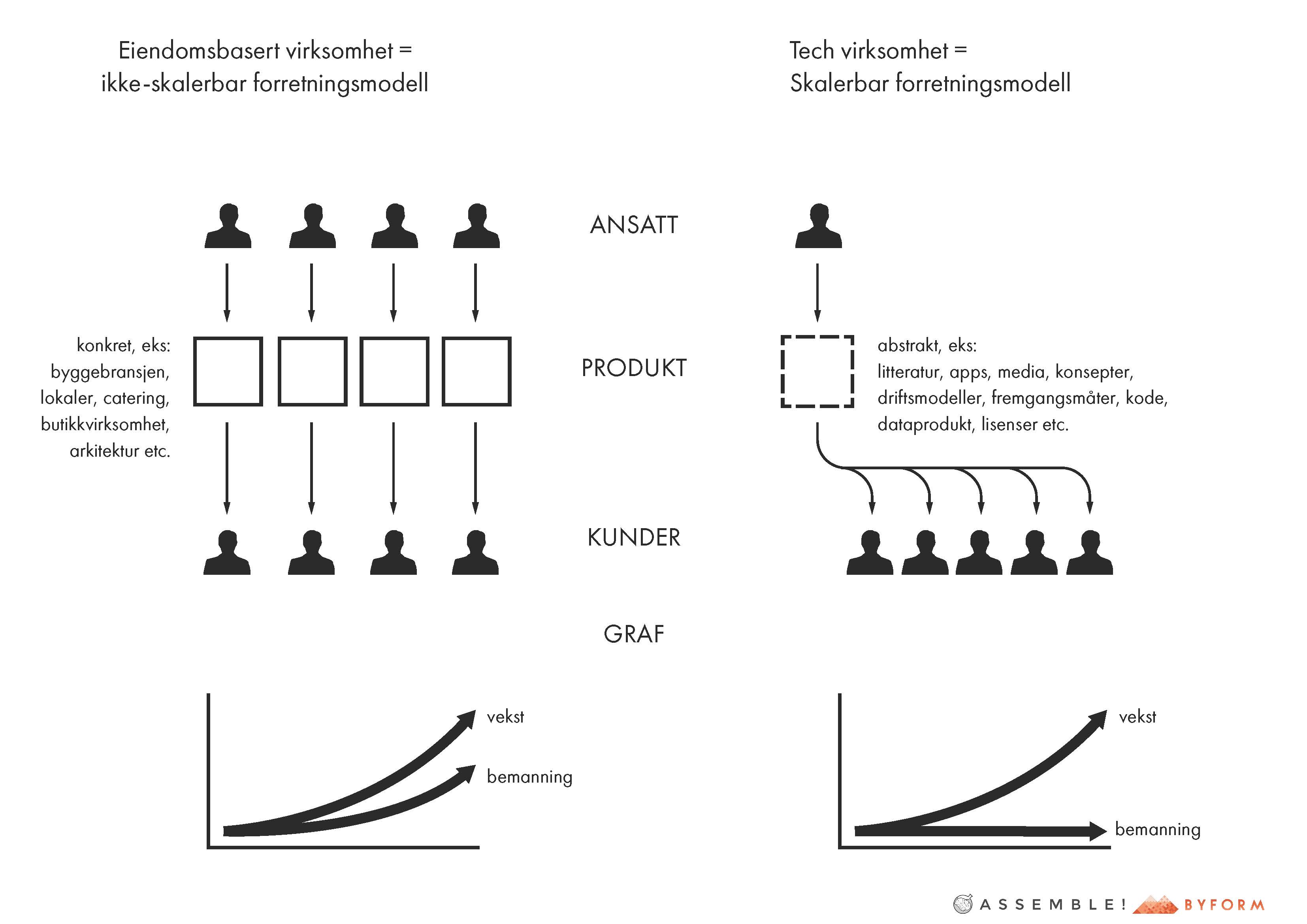 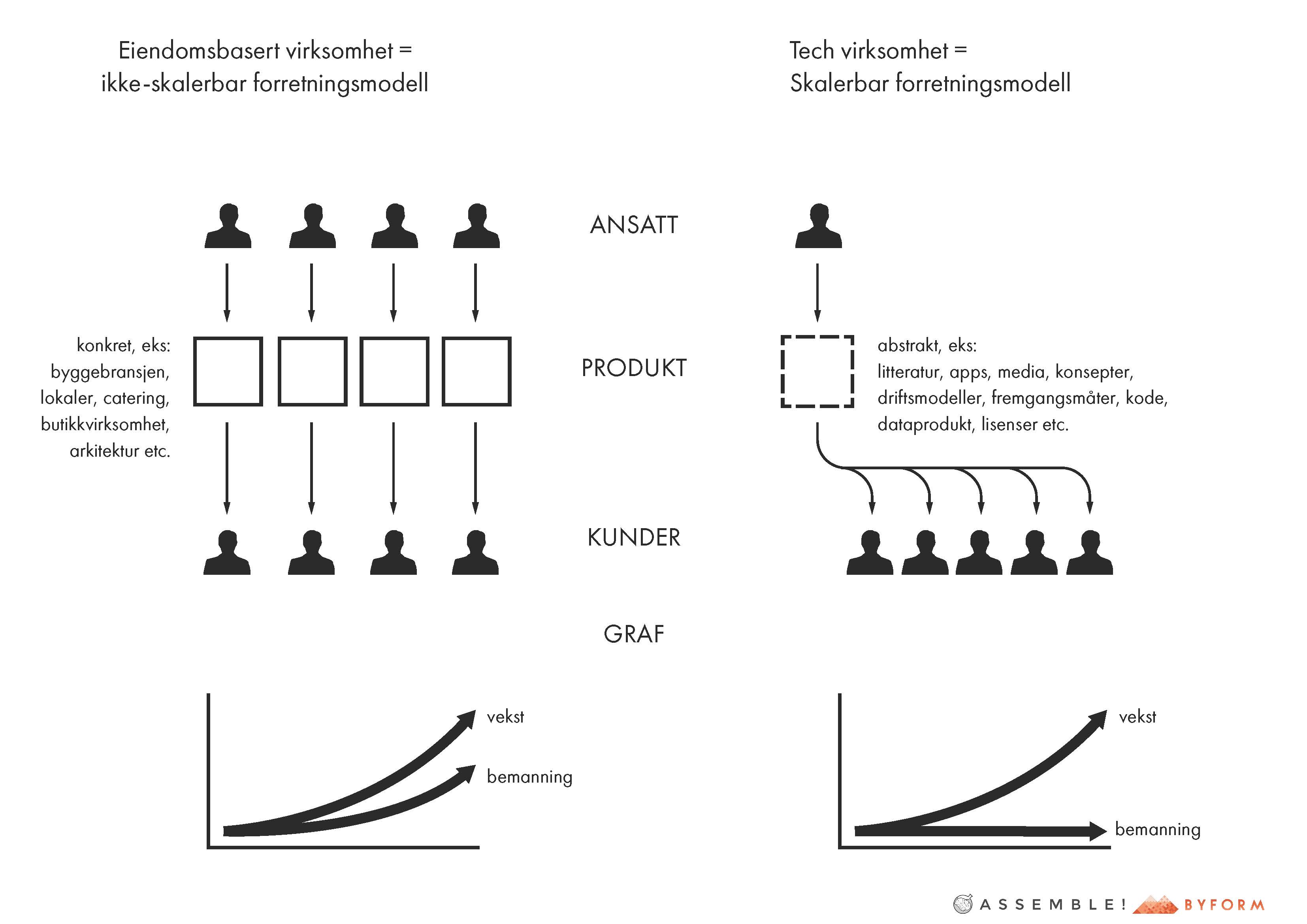 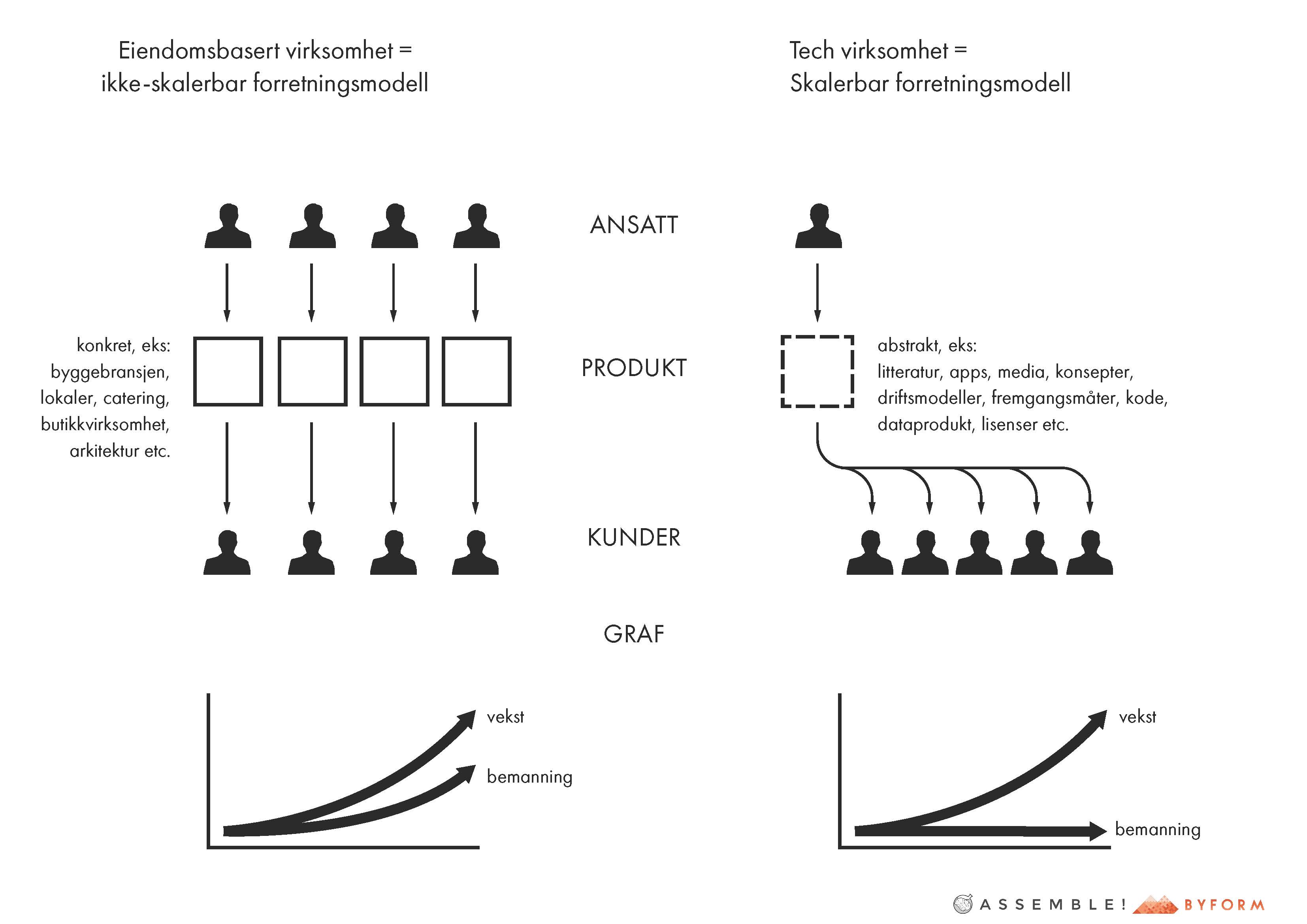 Eiendomsbasert virksomhet =  ikke-skalerbar forretningsmodell
Tech virksomhet =  Skalerbar forretningsmodell
ANSATT
konkret, eks:  byggebransjen,  lokaler, catering,  butikkvirksomhet,  arkitektur etc.
abstrakt, eks:
litteratur, apps, media, konsepter,  driftsmodeller, fremgangsmåter, kode,  dataprodukt, lisenser etc.
PRODUKT
KUNDER


GRAF
vekst
vekst
bemanning

bemanning
[Speaker Notes: Det betyr at….
Grunder som enkeltindivid potensielt har enorm innflytelse på folk
I motsetning til meg… som bare er en konsulent]
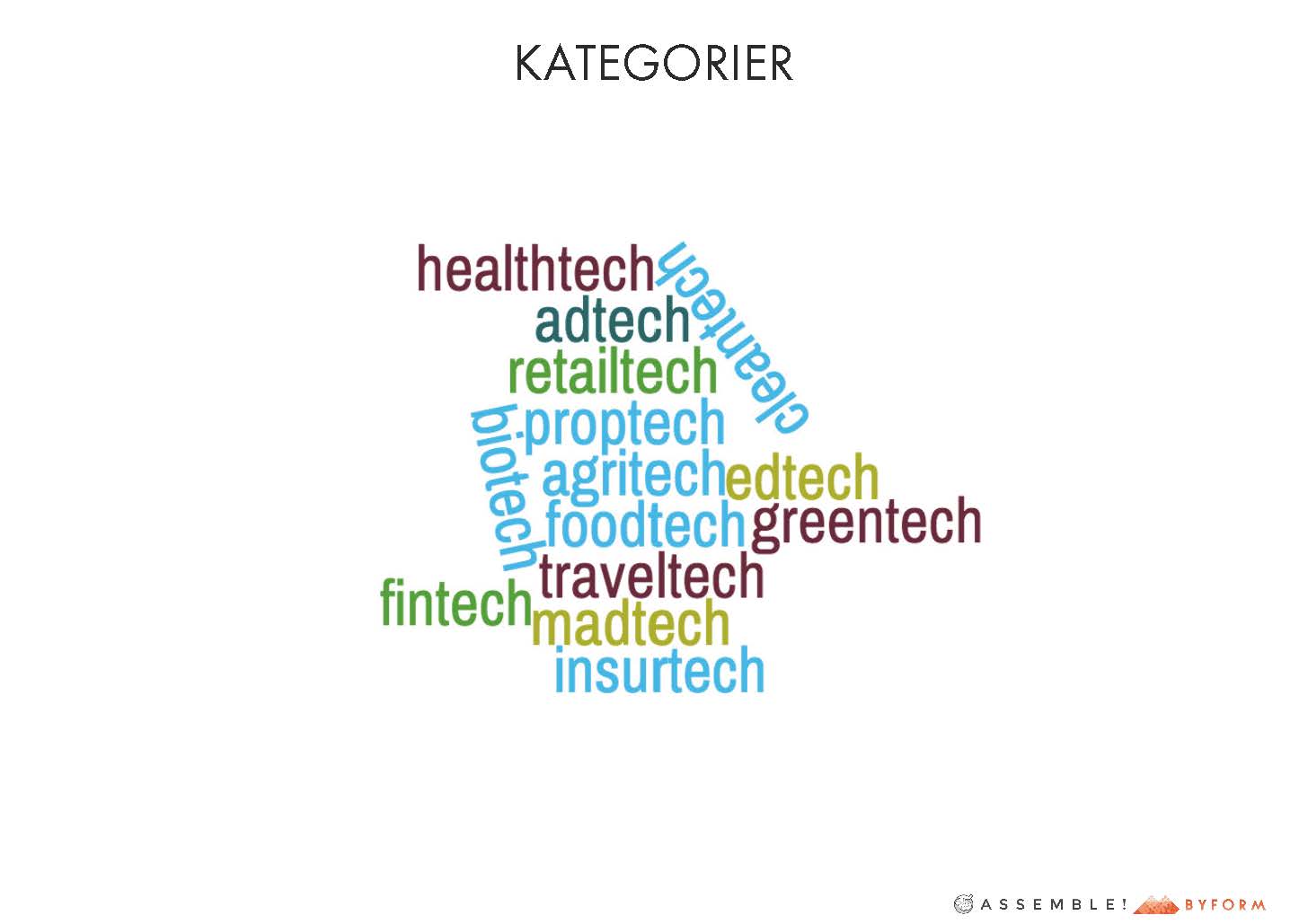 KATEGORIER
[Speaker Notes: Startups mellom seg…
Er også kategorisk forskjellige..]
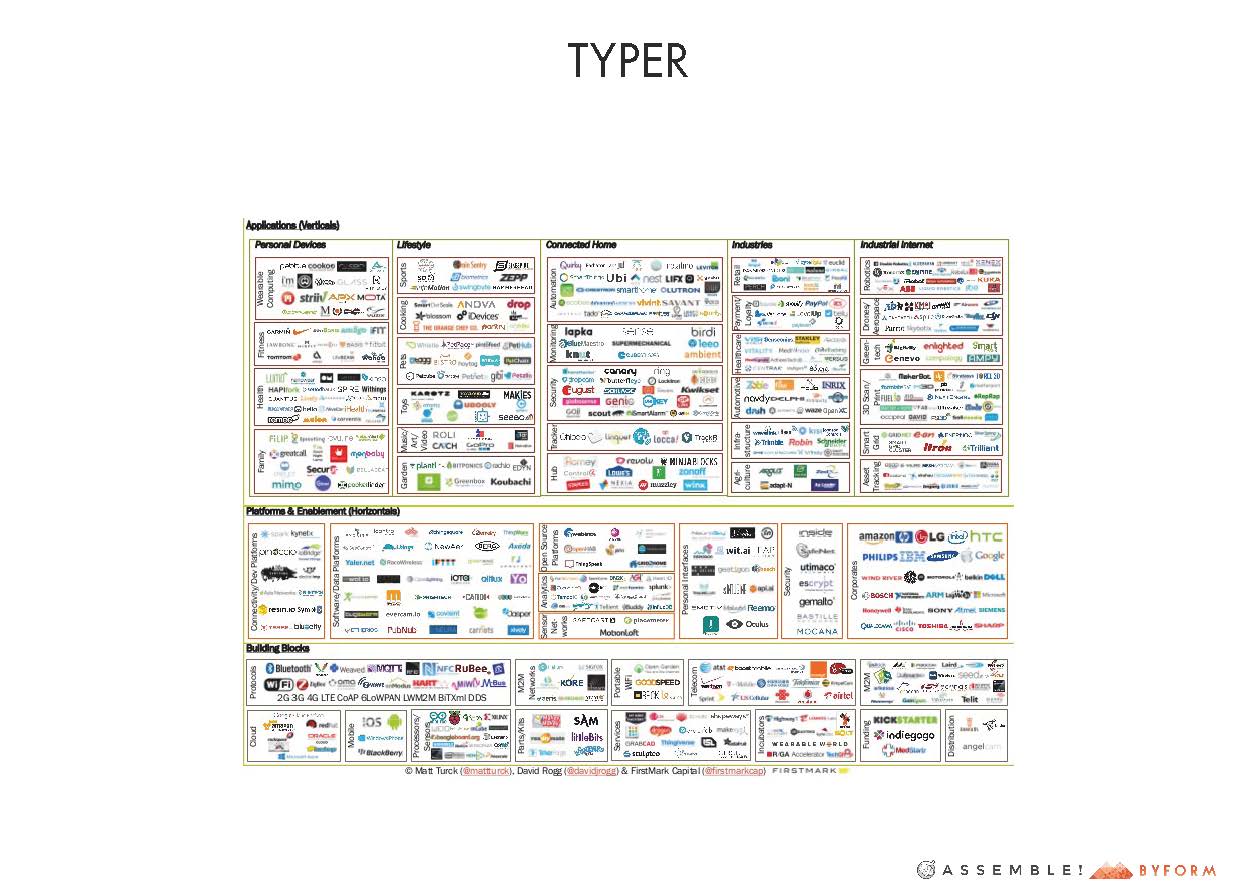 TYPER
[Speaker Notes: Og i hver enkelt kategori
Kan grundere operere så forskjellige
At de ikke engang kan relatere til hverandre…
VIKTIG å ikke generalisere hva en startup er,,]
BYPLANTEORI
[Speaker Notes: Det er skrevet usannsynlig mye på dette emnet i byplanteori
Fra Porters teori om klynger, til Castells rike beskrivelser på innovasjonskulturer i verden, til dagens trenger..
Masse tid og krefter er brukt på å beskrive
Hvordan grundere møtes i byen,
Hvordan dette har blitt planlagt i byer etc. etc.
Om og om igjen, bare med forskjellig ord.]
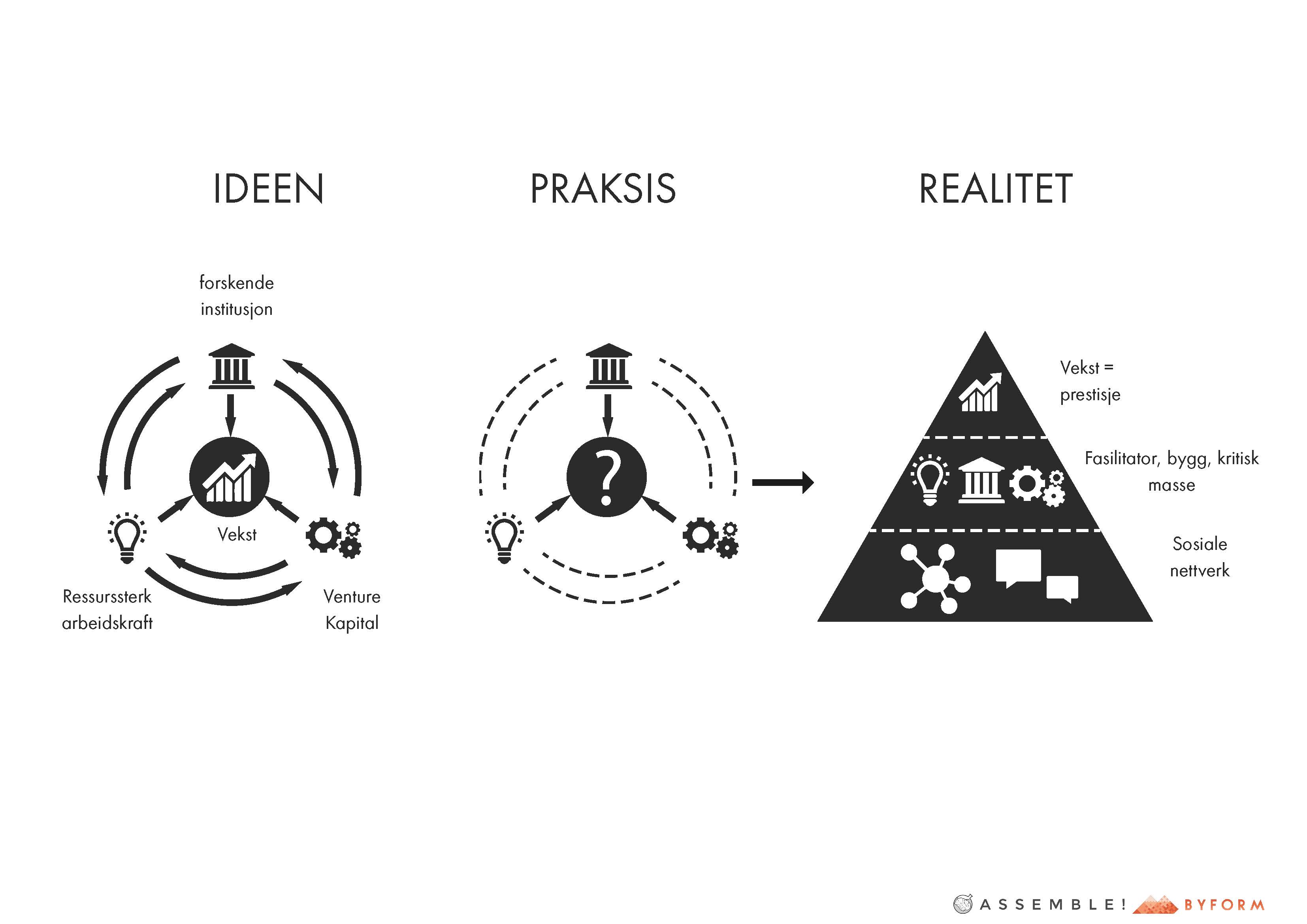 IDEEN
PRAKSIS
REALITET
forskende  institusjon
Vekst =  prestisje
?
Fasilitator, bygg, kritisk  masse
Vekst
Sosiale  nettverk
Ressurssterk  arbeidskraft
Venture  Kapital
[Speaker Notes: Nå skal jeg gjøre noe de ikke har klart.
Dumme ned litteraturen litt og gjøre det fordøyelig…
Diagram
Sosiale nettverket og menneskene som er viktig!!!]
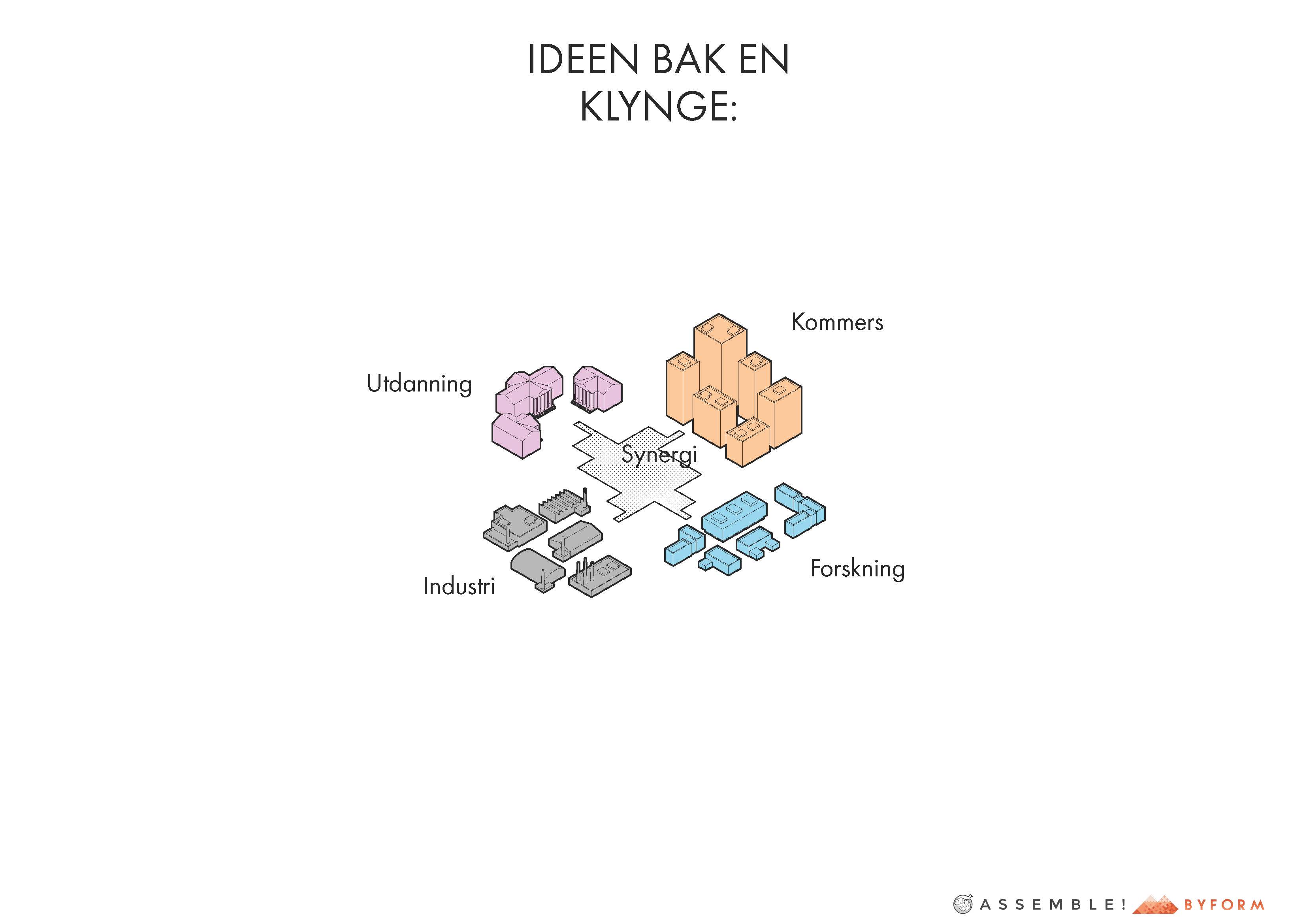 IDEEN BAK EN  KLYNGE:
Kommers
Utdanning
Synergi
Forskning
Industri
[Speaker Notes: Få de ulike næringssegmentene sammen og synergien vil oppstå.
Saken er at dette fenomenet er en ren observasjon fra Michael Porters teori om klynger..
Han skrev aldri om en gjennomførbar fysisk byplanstrategi…]
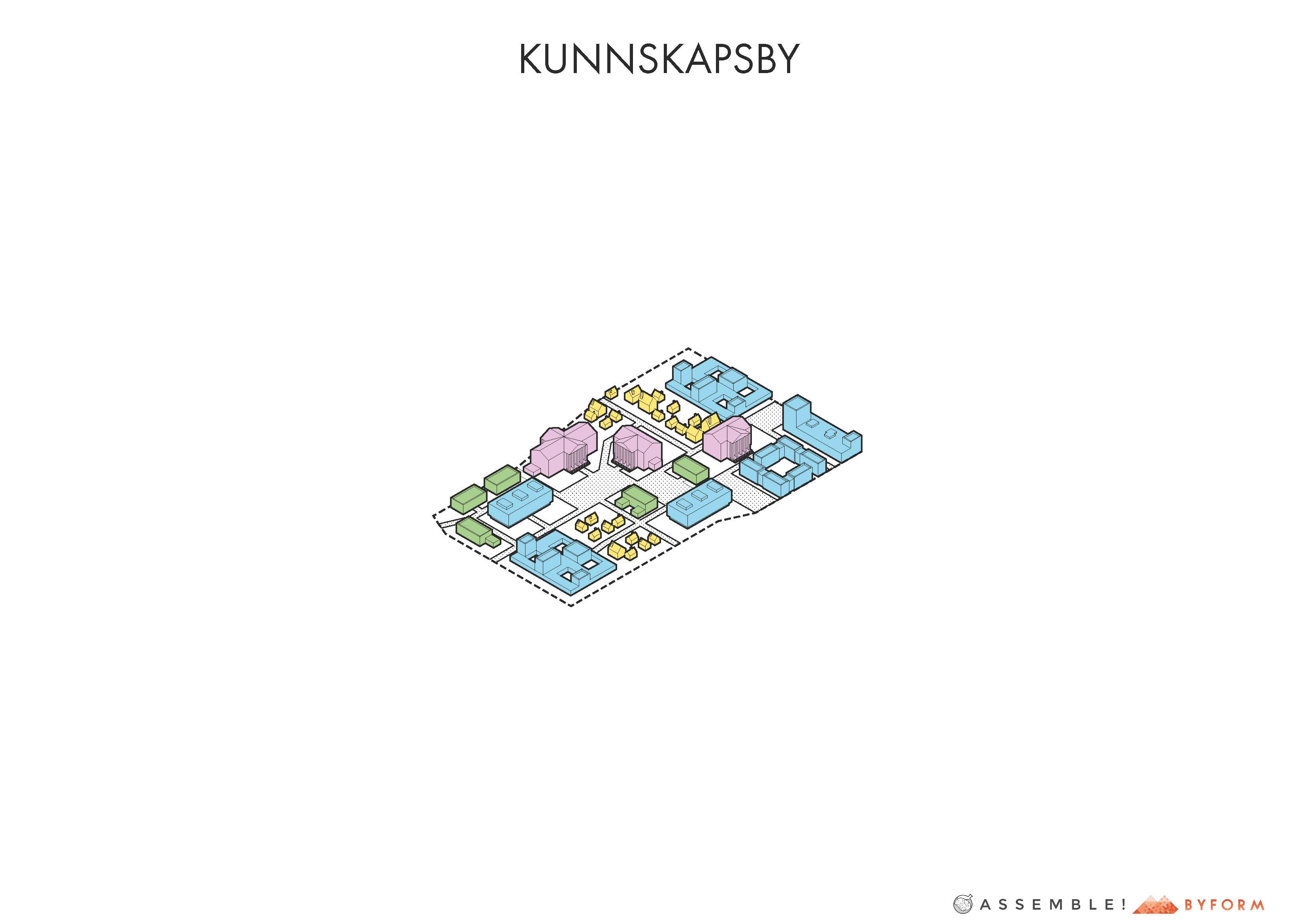 KUNNSKAPSBY
[Speaker Notes: Så hva skjer når vi prøver å planlegge dette?
Blir møteplassen for synergi blir så komplekst,
a]
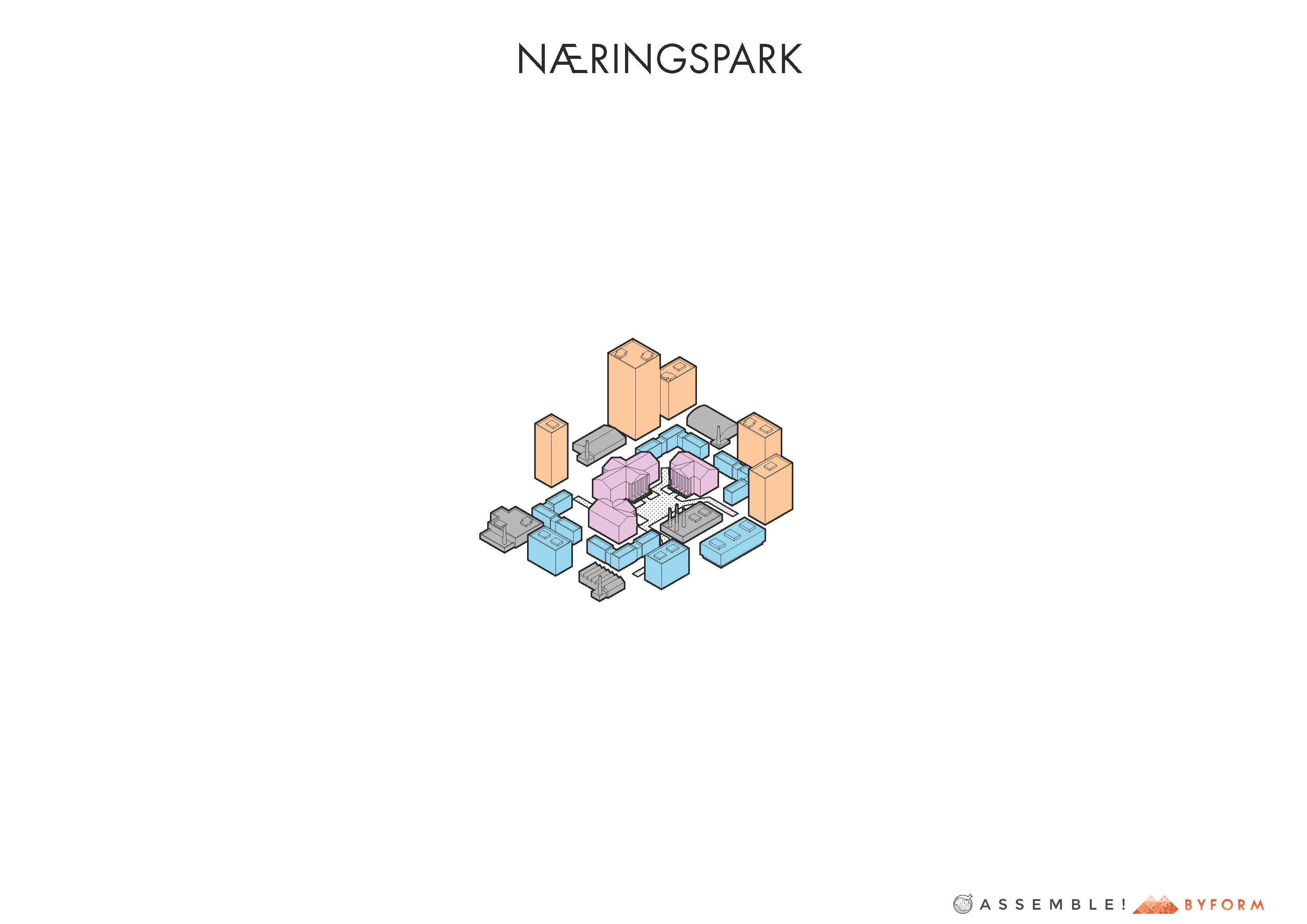 NÆRINGSPARK
[Speaker Notes: Uansett småjusteringer..
Så møtes folk ikke
Synergien skjer ikke..]
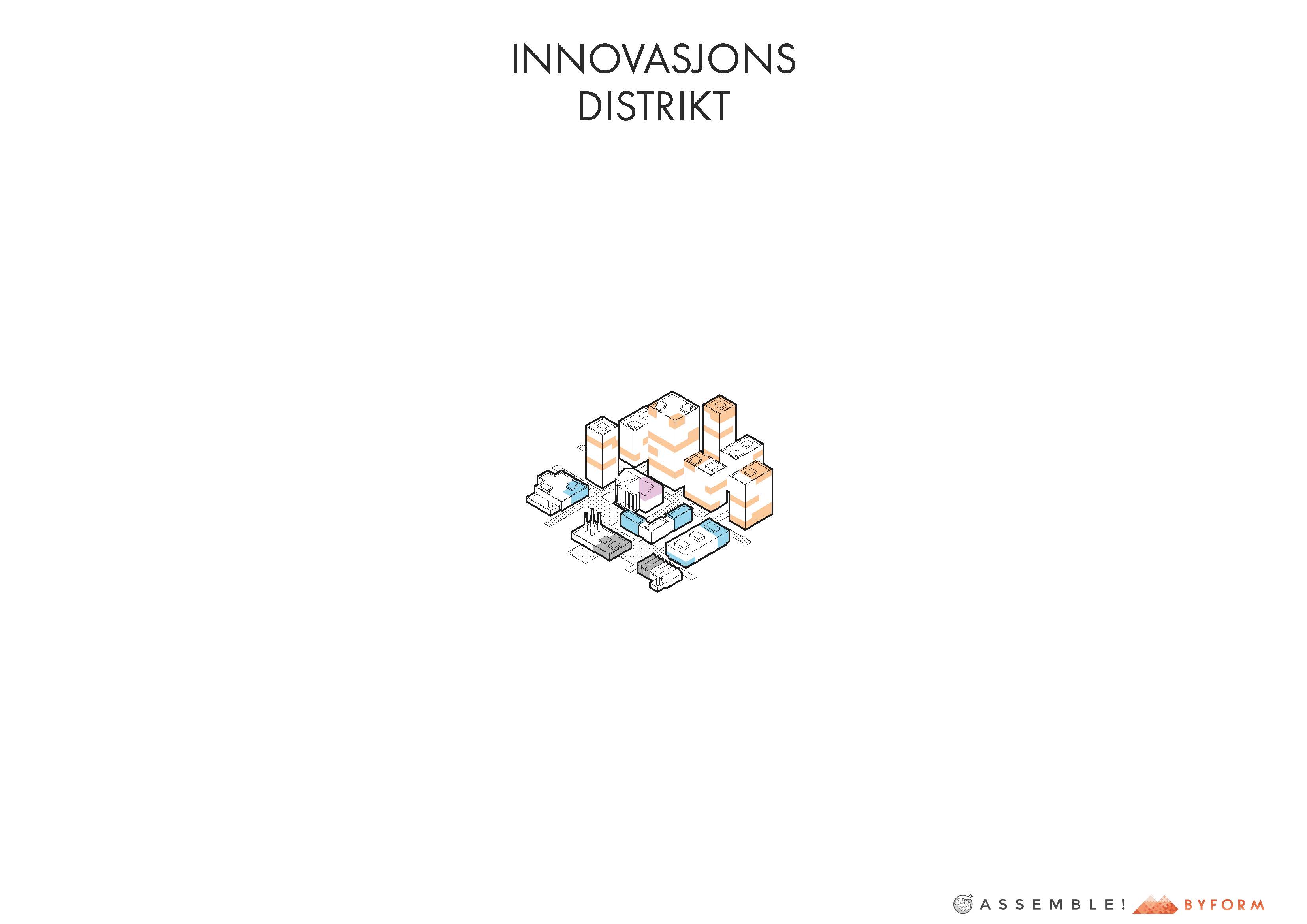 INNOVASJONS  DISTRIKT
[Speaker Notes: Det vi ser i dag derimot..
Fungerende synergi skjer,
Startupmiljøer oppstår
I eksisterende by, bygg og infrastruktur..]
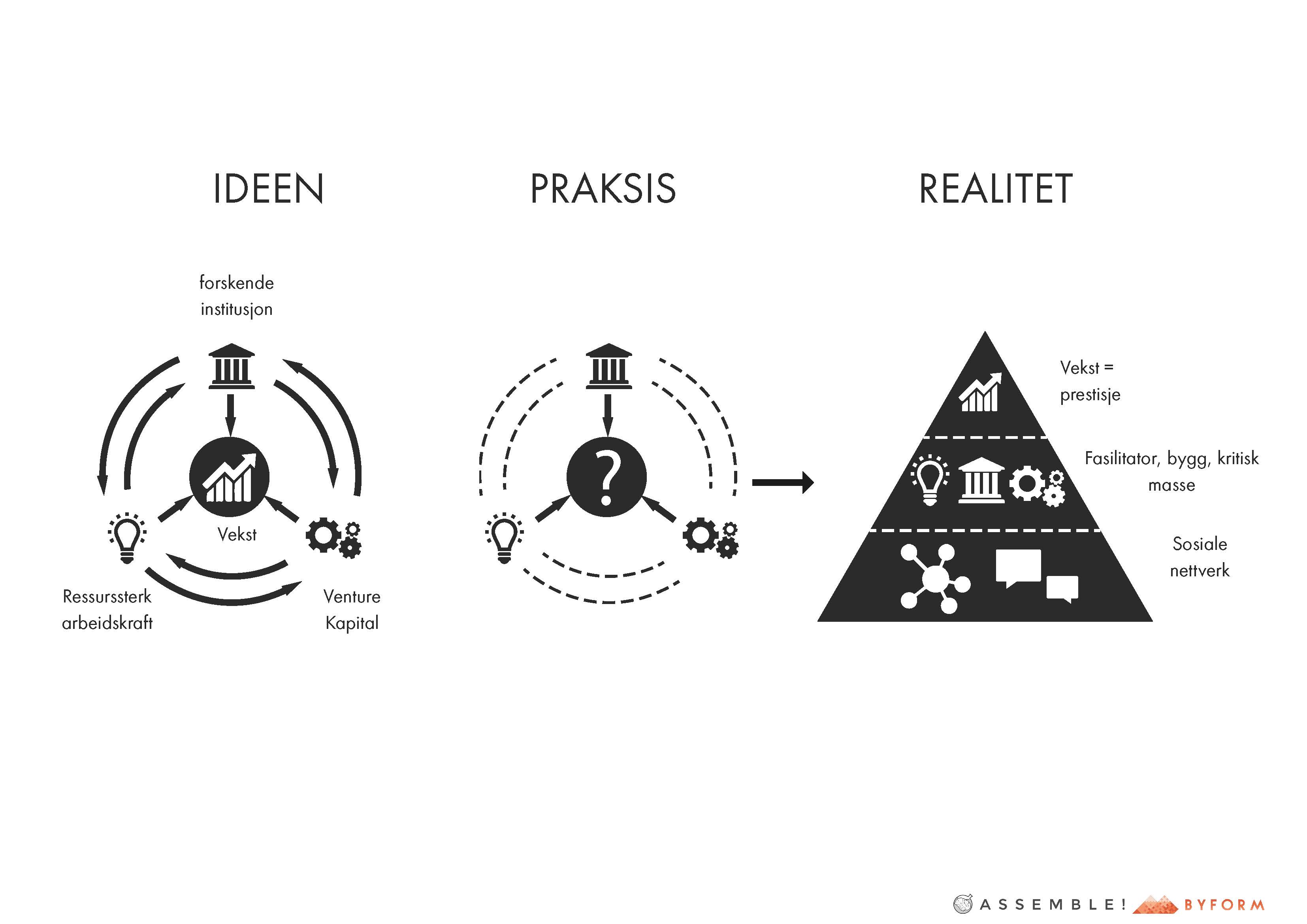 IDEEN
PRAKSIS
REALITET
forskende  institusjon
Vekst =  prestisje
?
Fasilitator, bygg, kritisk  masse
Vekst
Sosiale  nettverk
Ressurssterk  arbeidskraft
Venture  Kapital
[Speaker Notes: Underbygger jo modellen…
Det er den sosiale kulturen som er viktigst…
Ikke hvor mye penger man spytter inn i et byggeprosjekt..
Det er forholdet mellom menneskene man burde studere, 
Ikke fysiske bygningsvolumer…]
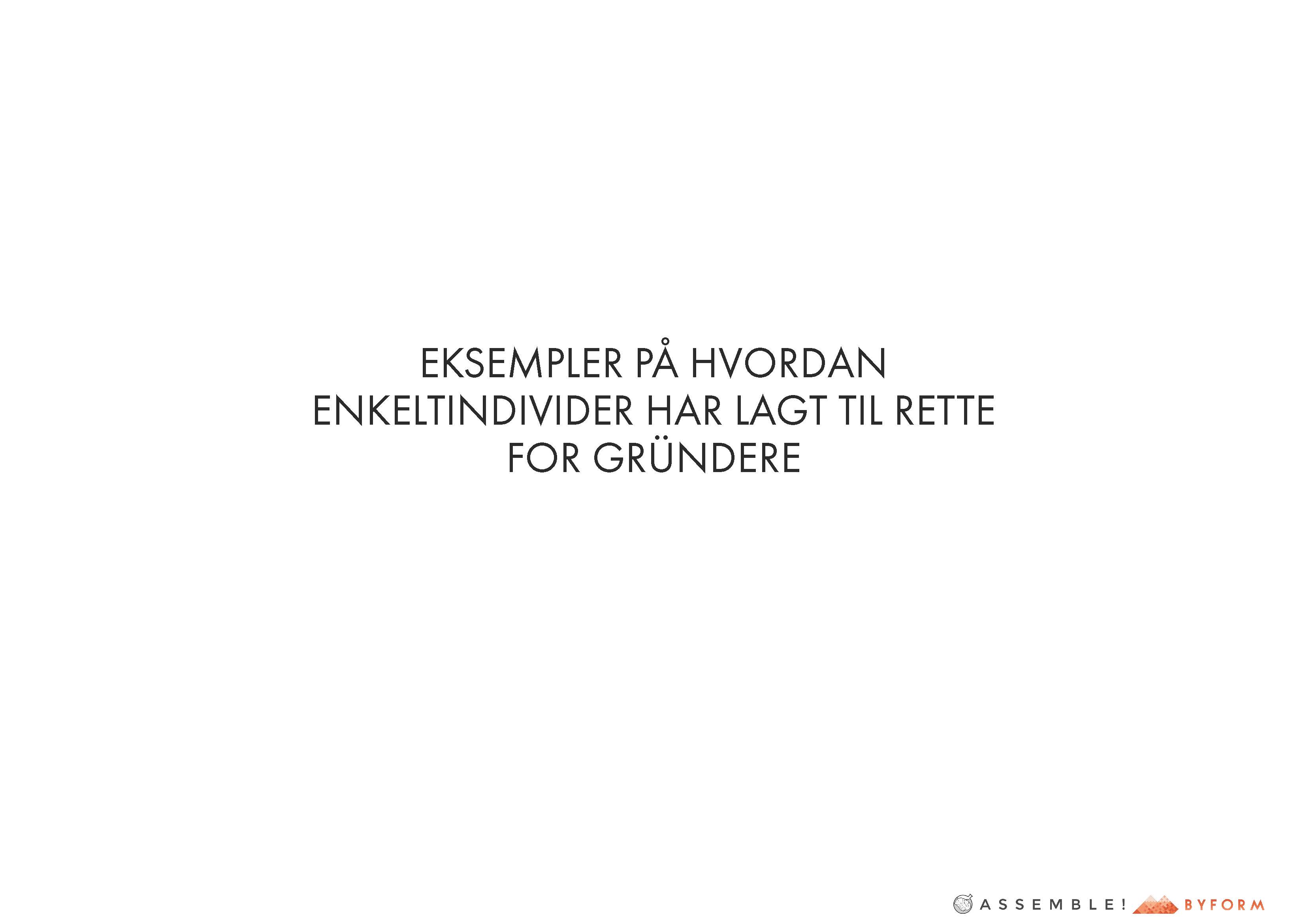 EKSEMPLER PÅ HVORDAN  ENKELTINDIVIDER HAR LAGT TIL RETTE  FOR GRÜNDERE
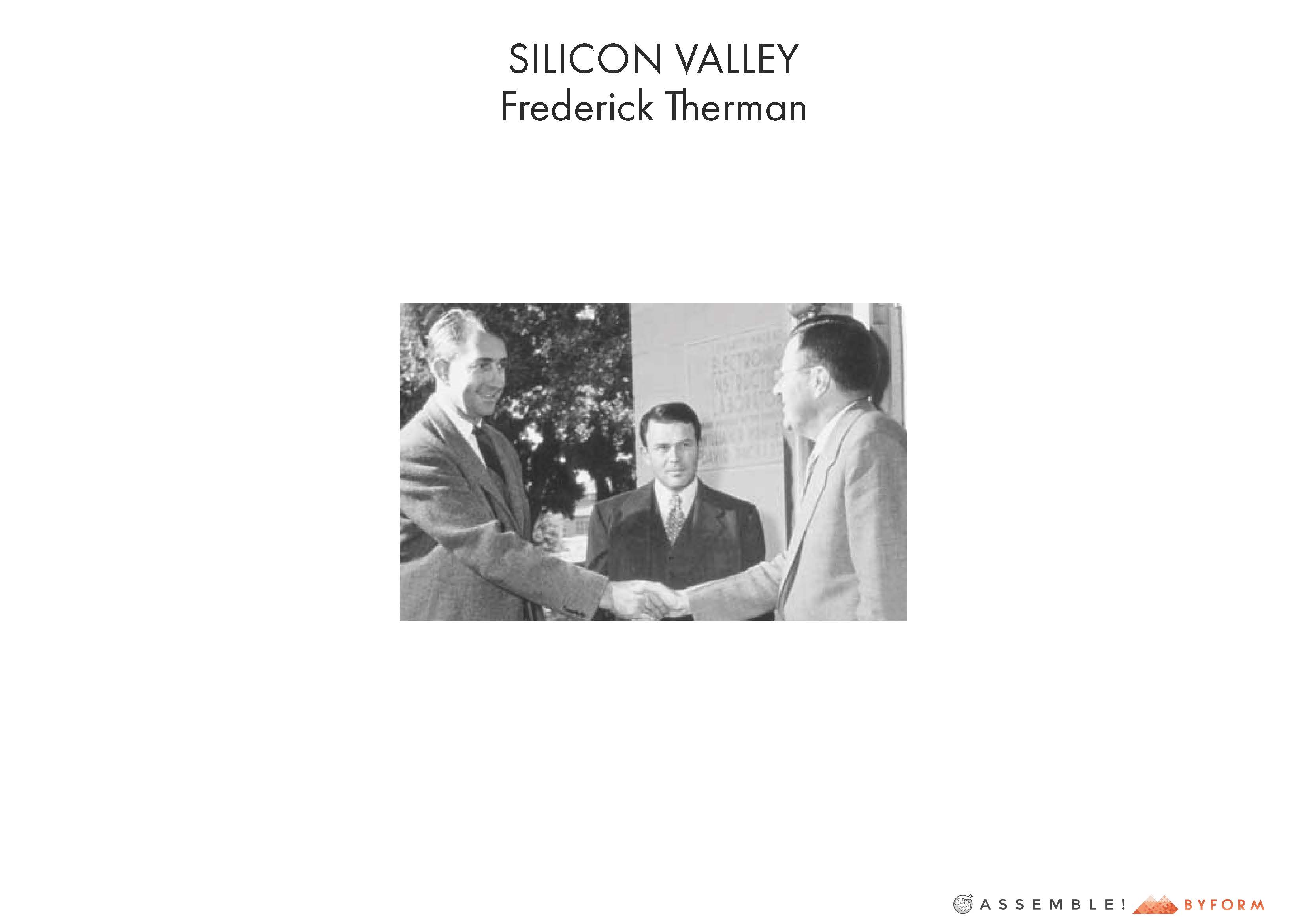 SILICON VALLEY
Frederick Therman
[Speaker Notes: Det var faktisk en teknologi-professor i –silicon valley
som var essensiell for grunder og startupkulturen der..
Han trodde såpass på dette at han lånte bort penger fra egen lomme
og oppmuntret studentene sine til å starte sine egne bedrifter]
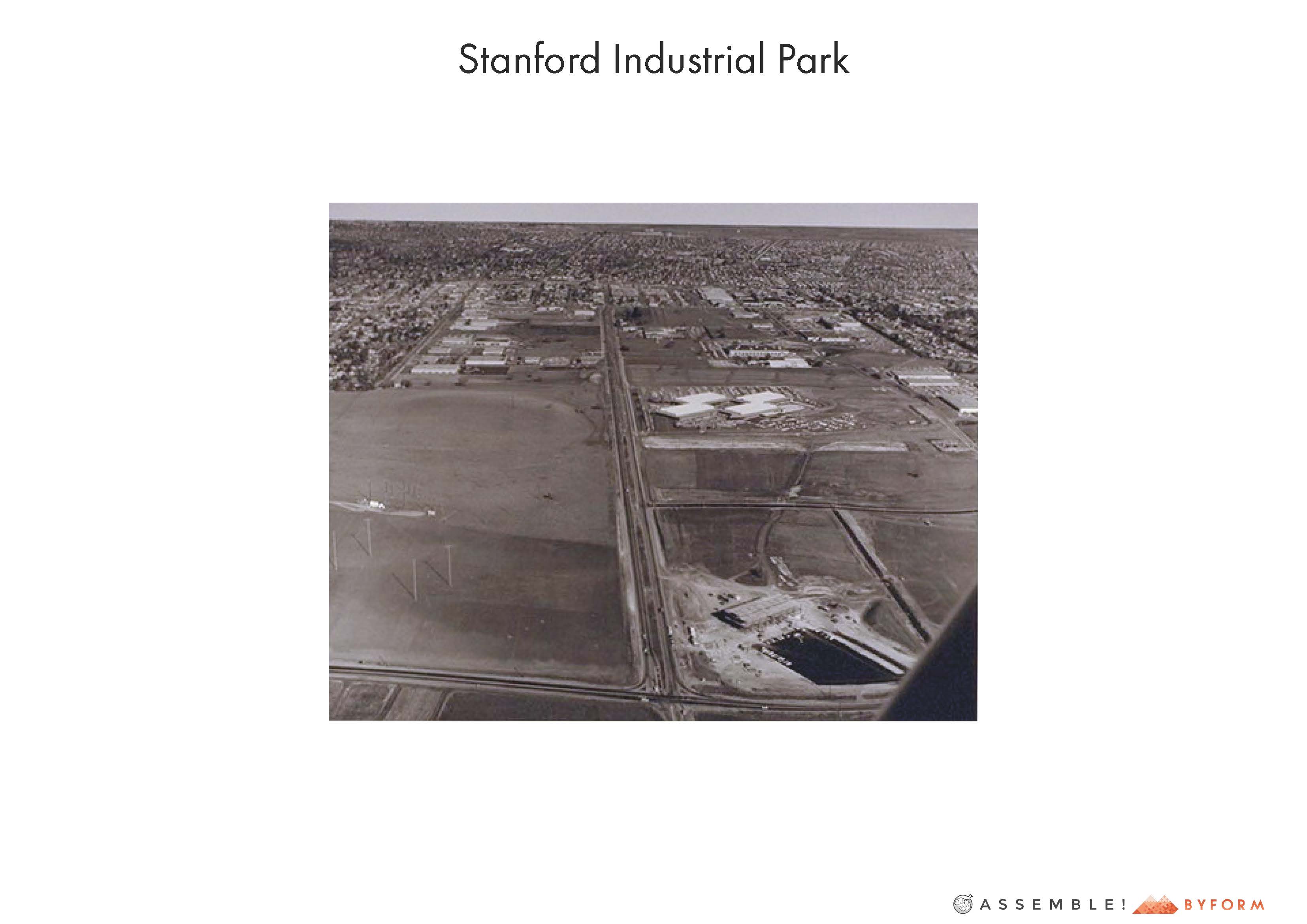 Stanford Industrial Park
[Speaker Notes: Da professoren ba dem om å bli værende i Silicon Valley
Var ikke grunderne så vanskelig å be..
Summen av dem ble grunder og startupkulturen i SV..
Og startupsa vokste til å bli bl.a. Hewlett&Packard, Varian Brothers etc.
Og verden fikk sin første industripark eller teknologiklynge..]
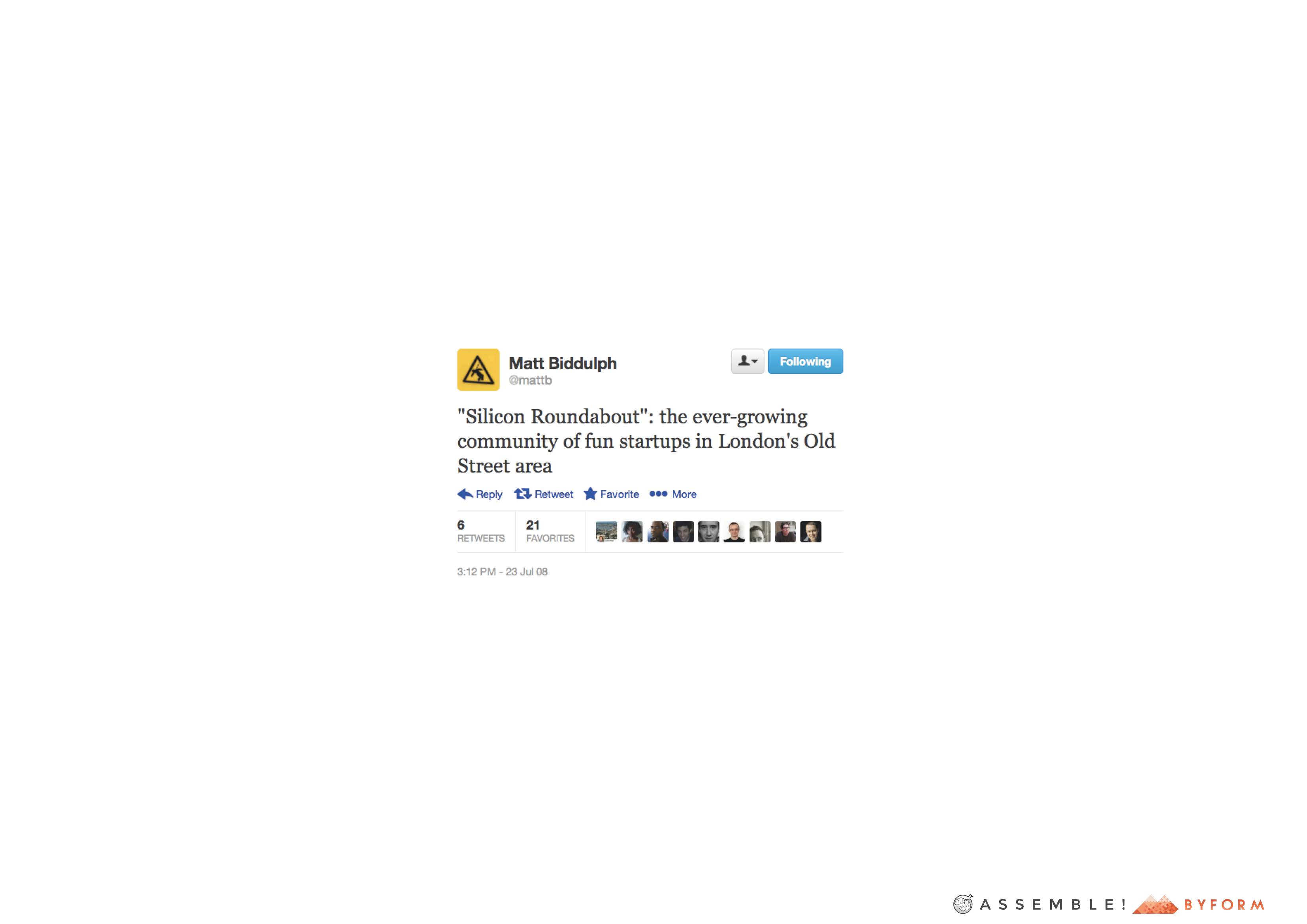 Following
Matt !Biddulph
mattb
"Silicon Roundabout": the ever-growing  community of fun startups in London's Old  Street area
,+.IReply	t,1,. Retweet* Favorite    eH     More
II
6
RE1WEETS
21
FAVORITES
3:12 PM - 23 Jul 08
[Speaker Notes: Mens i London,
I nedgangstider 2008, 
Da arkitektene ikke lengre råd til husleie i oldstreet,
Endte det opp med at noen startups delte på leia istede..
Så tvitret en grunder om et yrende startupsamfunn der.
De var bare 15 startups..
Lokale journalister fattet interesse, og plutselig ble en fjær ble til fem høns..
Så skrev Wired om dem, da var antallet på 400+ 2 år senere..
Startupsa flyttet dit basert på et rykte.
Plutselig så fikk Statsministeren David Cameron for seg at han måtte «redde» startupmiljøet..
Og startet et program i favør for startupsa!

Her var det nedgangstider, blest rundt et miljø og media som spilte en viktig rolle.]
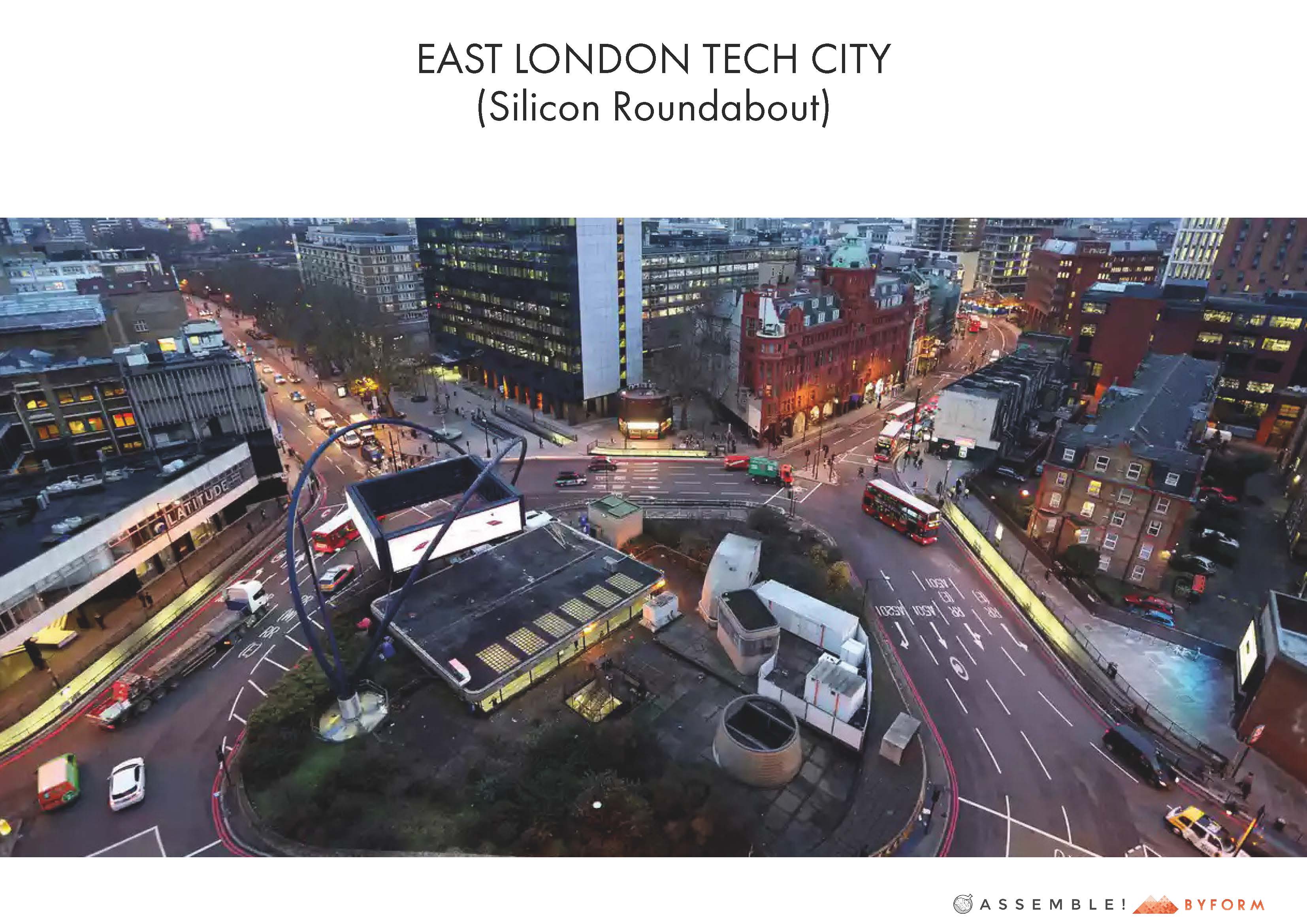 EAST LONDON TECH CITY
(Silicon Roundabout)
[Speaker Notes: Man kan si mange faktorer spilte inn, men 
Indirekte, resulterte en tvitter resulterte i det 3.største startupmiljøet i verden.]
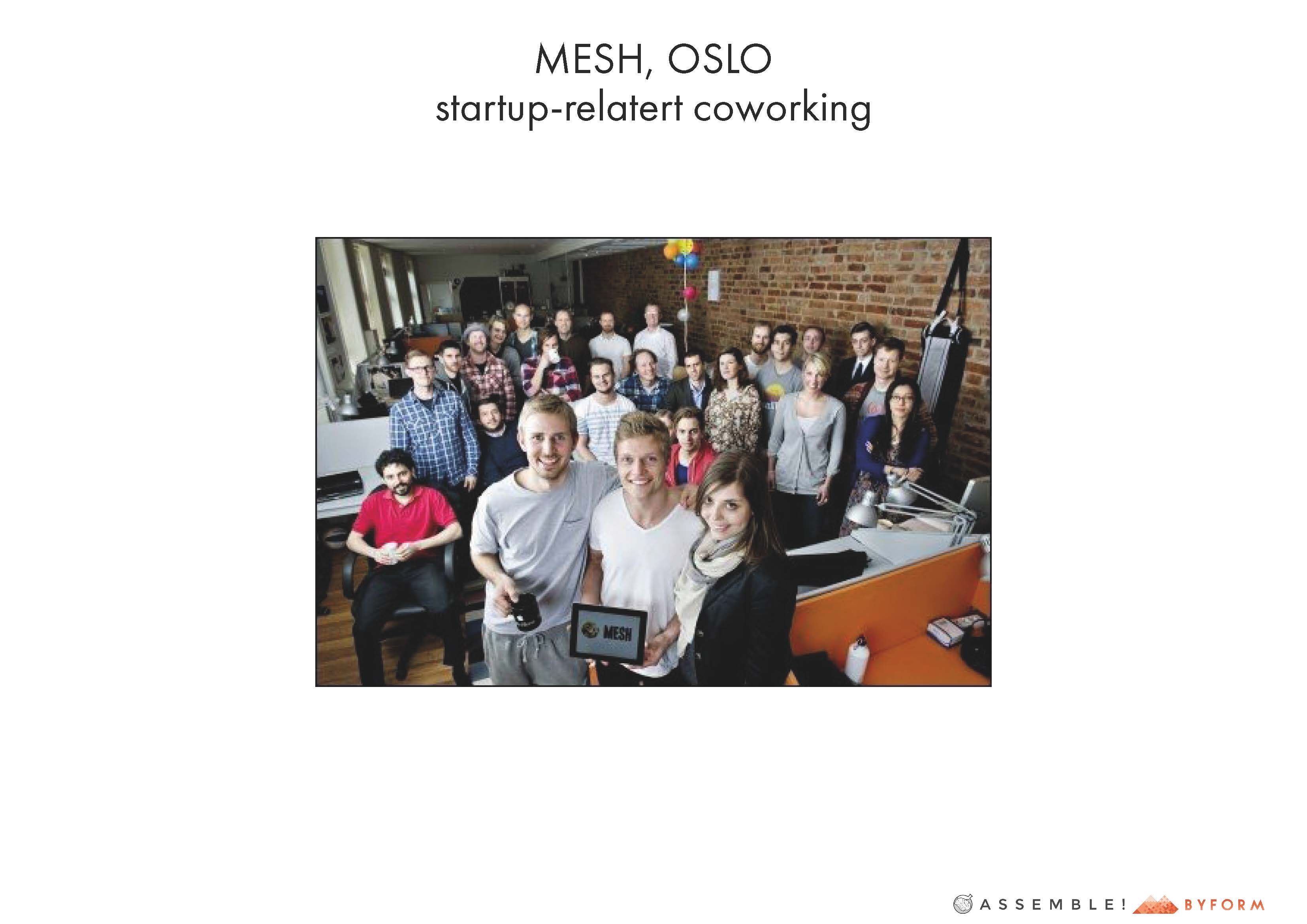 MESH, OSLO
startup-relatert coworking
[Speaker Notes: Vi kan se her i Oslo,
Hvordan grundere har tilrettelagt for startups.
Gjennom deres coworking space/et slags kontorfellesskap,
Ved navn MESH.
En ting er at de samlet grundermiljøet som var fragmentert i Oslo..
Men de har skjønt hva den enkelte grunderen sliter med.
Gjennom noe så enkelt som kontorplassutleie..]
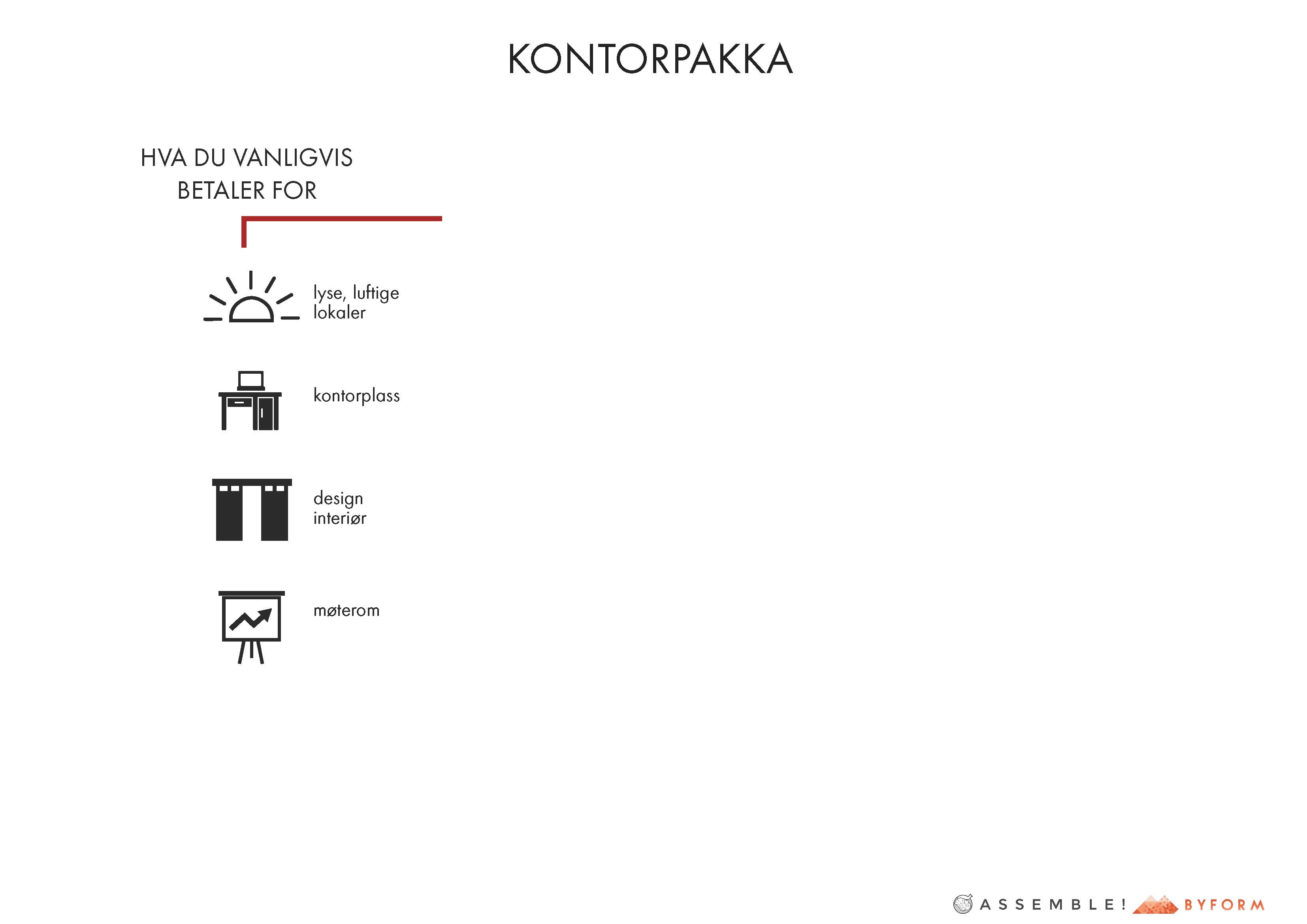 KONTORPAKKA
HVA DU VANLIGVIS  BETALER FOR
lyse, luftige  lokaler


kontorplass
design  interiør
møterom
[Speaker Notes: Når man leier kontorplass, er dette hva man vanligvis får..]
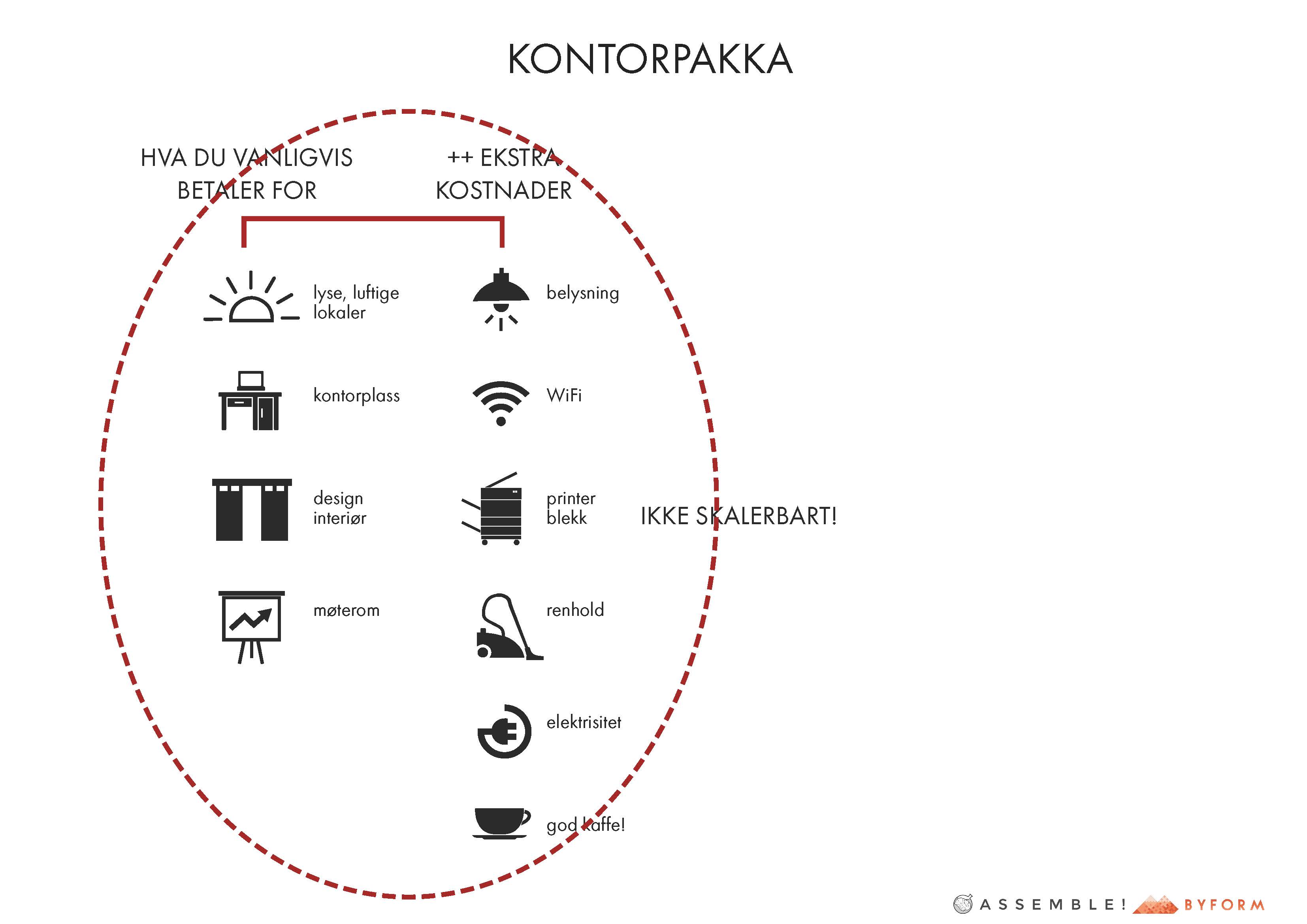 KONTORPAKKA
HVA DU VANLIGVIS  BETALER FOR
++ EKSTRA  KOSTNADER
belysning
lyse, luftige  lokaler
kontorplass
WiFi
design  interiør
printer  blekk
IKKE SKALERBART!
møterom
renhold
elektrisitet
god kaffe!
[Speaker Notes: Så må man ordne alt annet selv eller betale det i tillegg…]
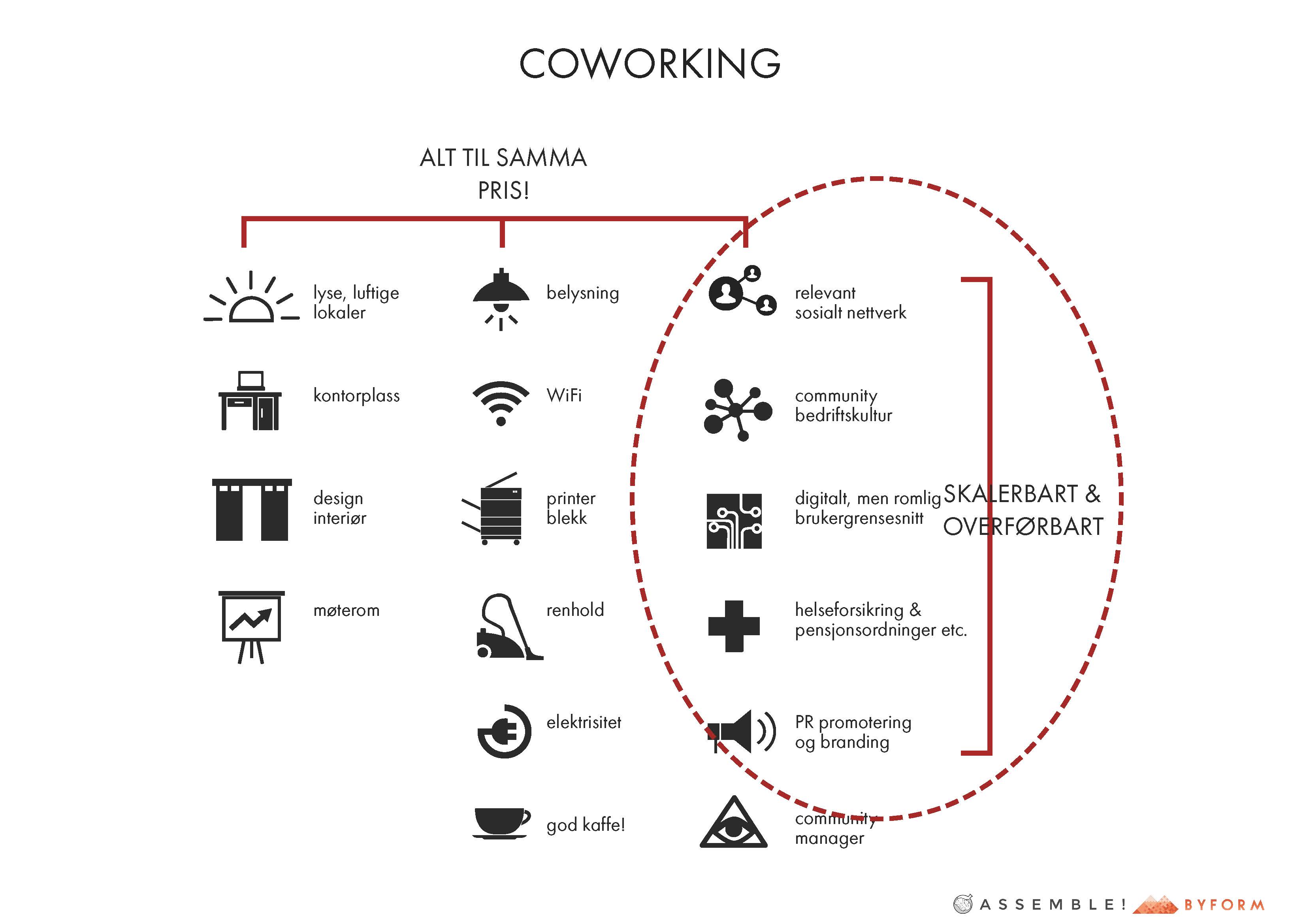 COWORKING
ALT TIL SAMMA  PRIS!
belysning
lyse, luftige  lokaler
relevant  sosialt nettverk
kontorplass
WiFi
community  bedriftskultur
digitalt, men romligSKALERBART &
design  interiør
printer  blekk
brukergrensesnitt
OVERFØRBART
møterom
renhold
helseforsikring &  pensjonsordninger etc.
elektrisitet
PR promotering  og branding
y
communit  manager
god kaffe!
[Speaker Notes: Men det grunderen får hos MESH,
Er alt dette til samme pris.
Hva er det som er så sabla innovativt og viktig her?

En liten startup har de samme admin.oppgaver som en storbedrift på 100..
Det at MESH tilbyr bedriftskultur, helseforsikring etc.
Så imiterer de sosiale ting og praktiske ting som en storbedrift pleier å tilby..
De minker administranstiden til startups..
Dermed kan startupsa bruke mer av sin tid på å innovere, istede for å bestille kaffe.
Indirekte øker dette innovasjonsnivået til startups.]
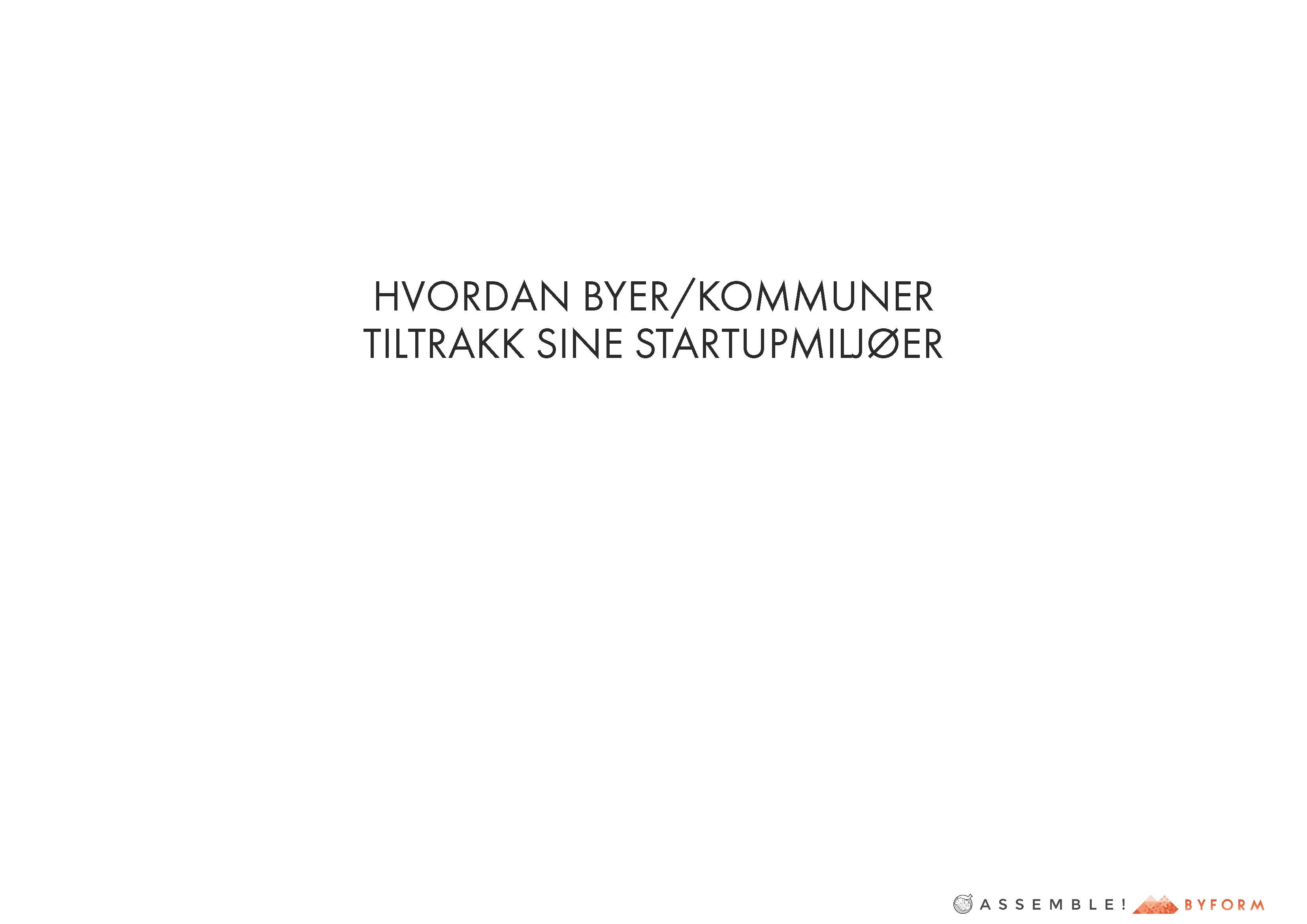 HVORDAN BYER/KOMMUNER  TILTRAKK SINE STARTUPMILJØER
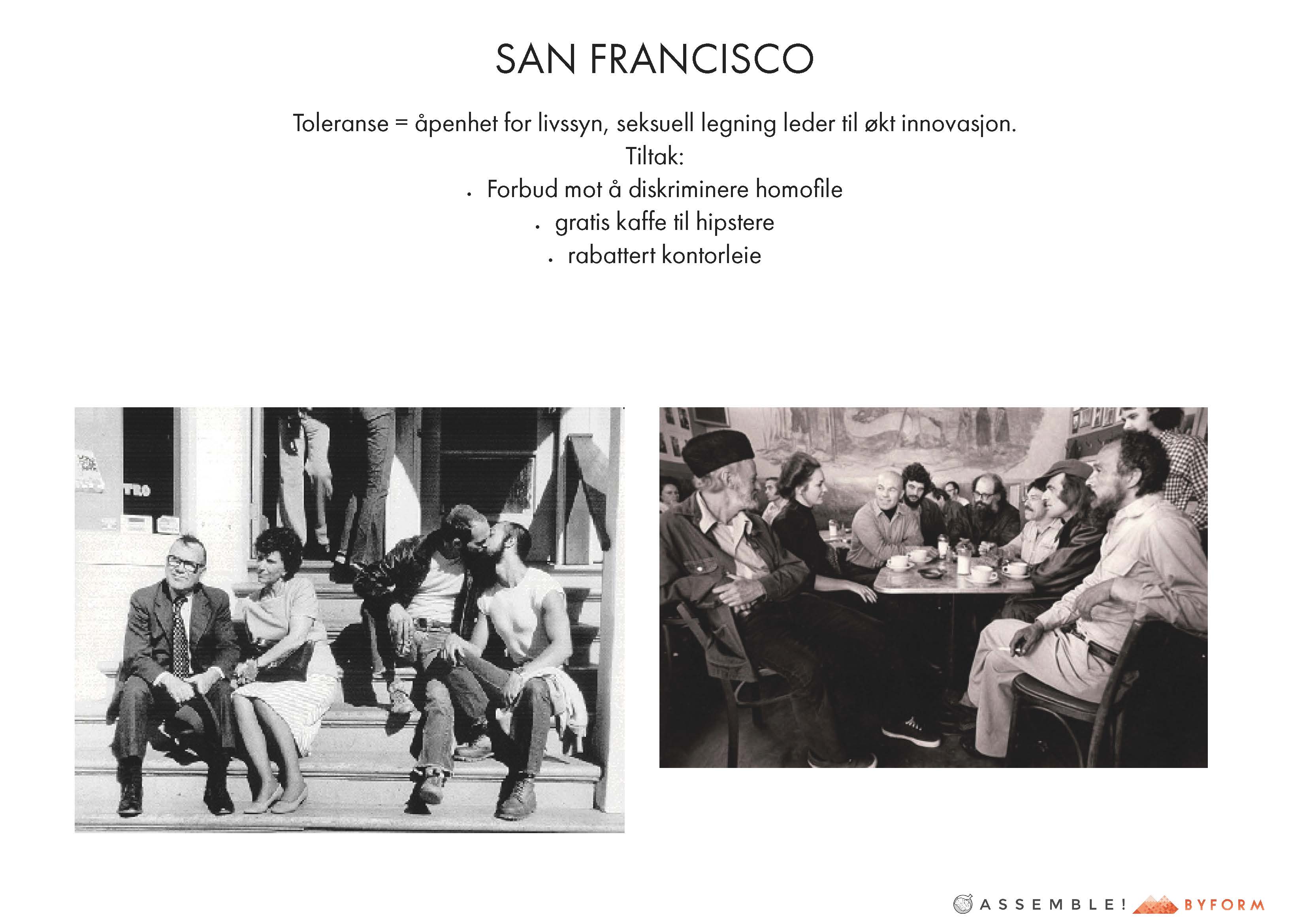 SAN FRANCISCO
Toleranse = åpenhet for livssyn, seksuell legning leder til økt innovasjon.
Tiltak:
Forbud mot å diskriminere homofile
gratis kaffe til hipstere
rabattert kontorleie
[Speaker Notes: I SF,
Innførte man jo forbud mot å diskrimere homofile på jobb..
Kaffearbeidere ga gratis kaffe til hipstere, 
Noe som gjorde byen kul for grundere, kapitalister og turister..
Stanford University ga rabattert husleie til startups..
Summen av bitte små grep fikk enorme ringvirkninger for startupkultur.]
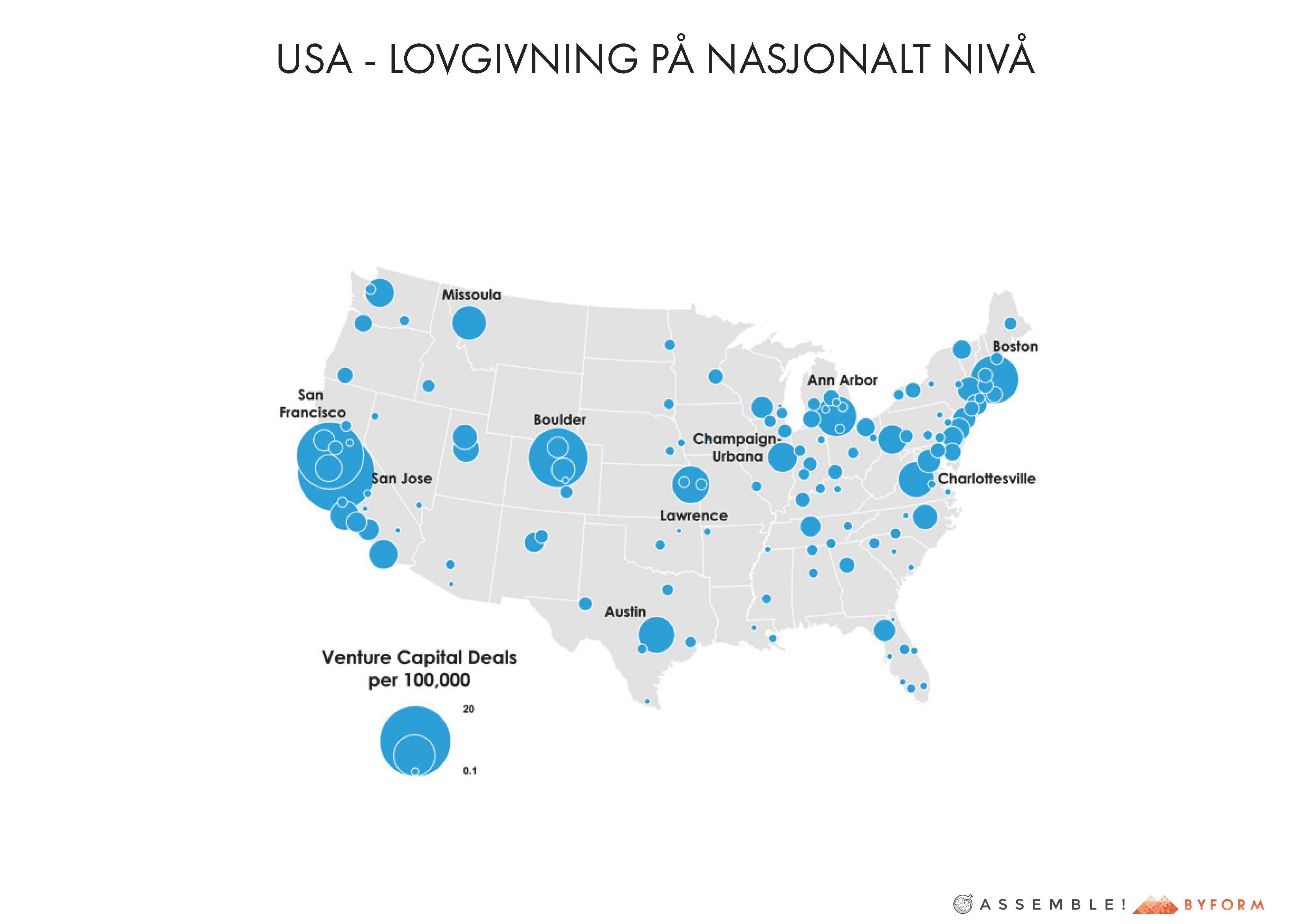 USA - LOVGIVNING PÅ NASJONALT NIVÅ
[Speaker Notes: Så skal man ikke glemme da Ronald Reagan ville slå ut Sovietunionen en gang for alle.
Førte alle midler over til militær produksjon i øst,
Dette slo jo ut det liberale startupmarkedet i her,
Og førte til en enorm vekst i vest, nemlig San Francisco.
Her var det et stort nasjonalt grep som var medvirkende.
Ikke mulig for små kommuner i Norge å replikkere, dessverre…]
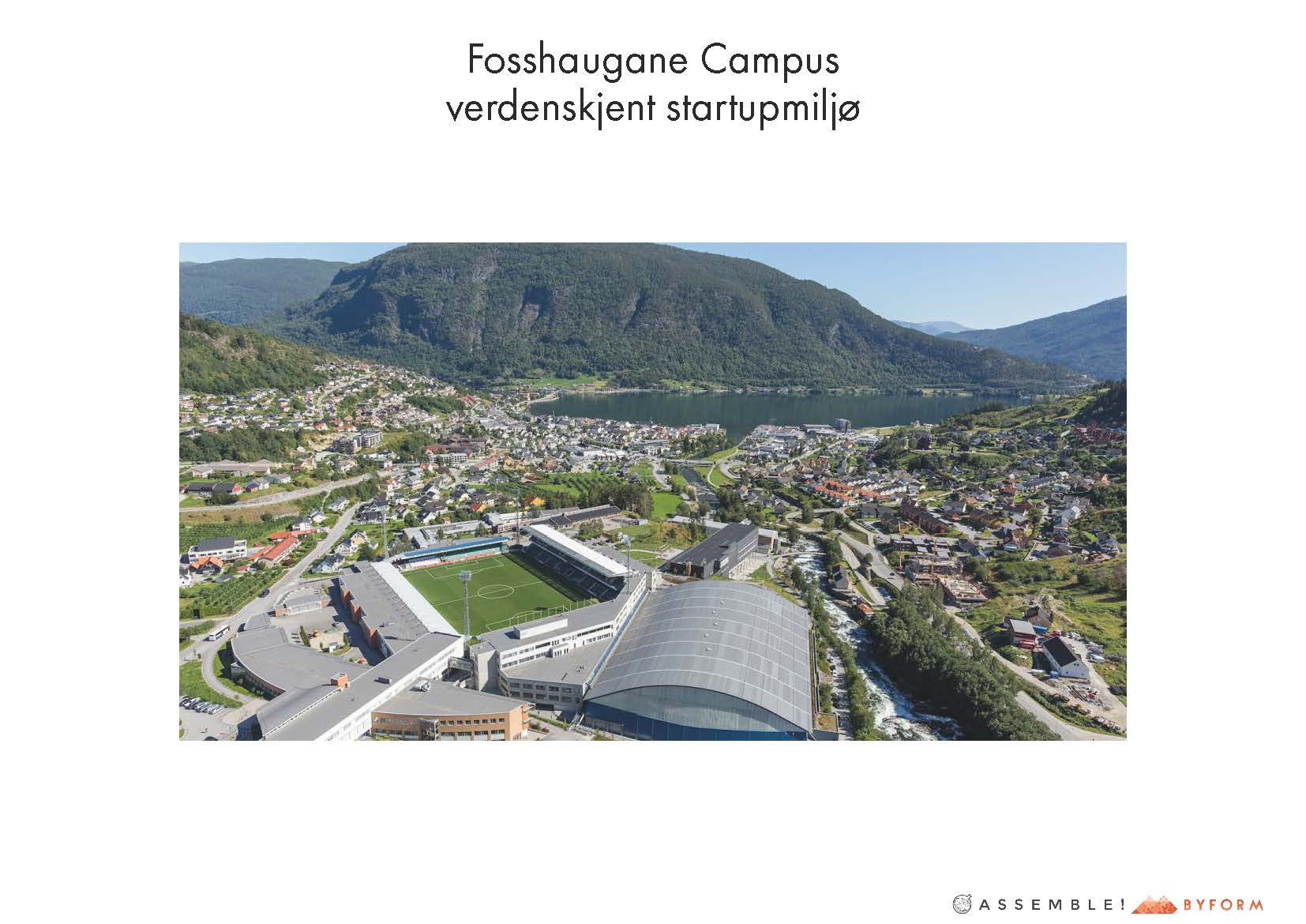 Fosshaugane Campus  verdenskjent startupmiljø
[Speaker Notes: Hva med en norsk kommune da?
Hvordan har Sognal blitt verdenkjent for sitt startupmiljø?]
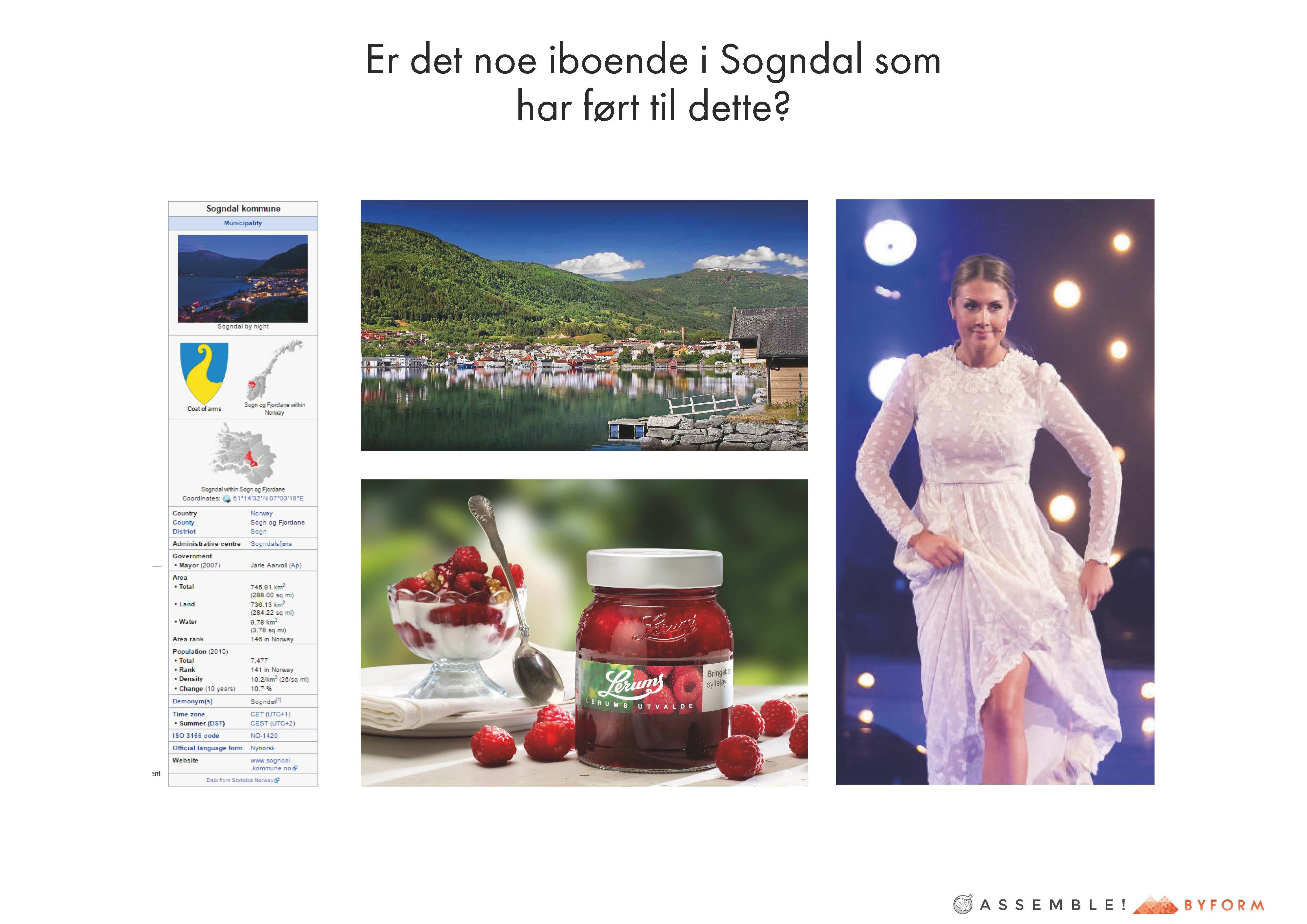 Er det noe iboende i Sogndal som  har ført til dette?
[Speaker Notes: La meg analysere?
De har 7000 innbyggere?!
De har fjorden, (generisk)
De hadde syltetøysproduksjonen..
Ligger det kanskje noe i Tone Damlis popularitet og som enkeltperson?]
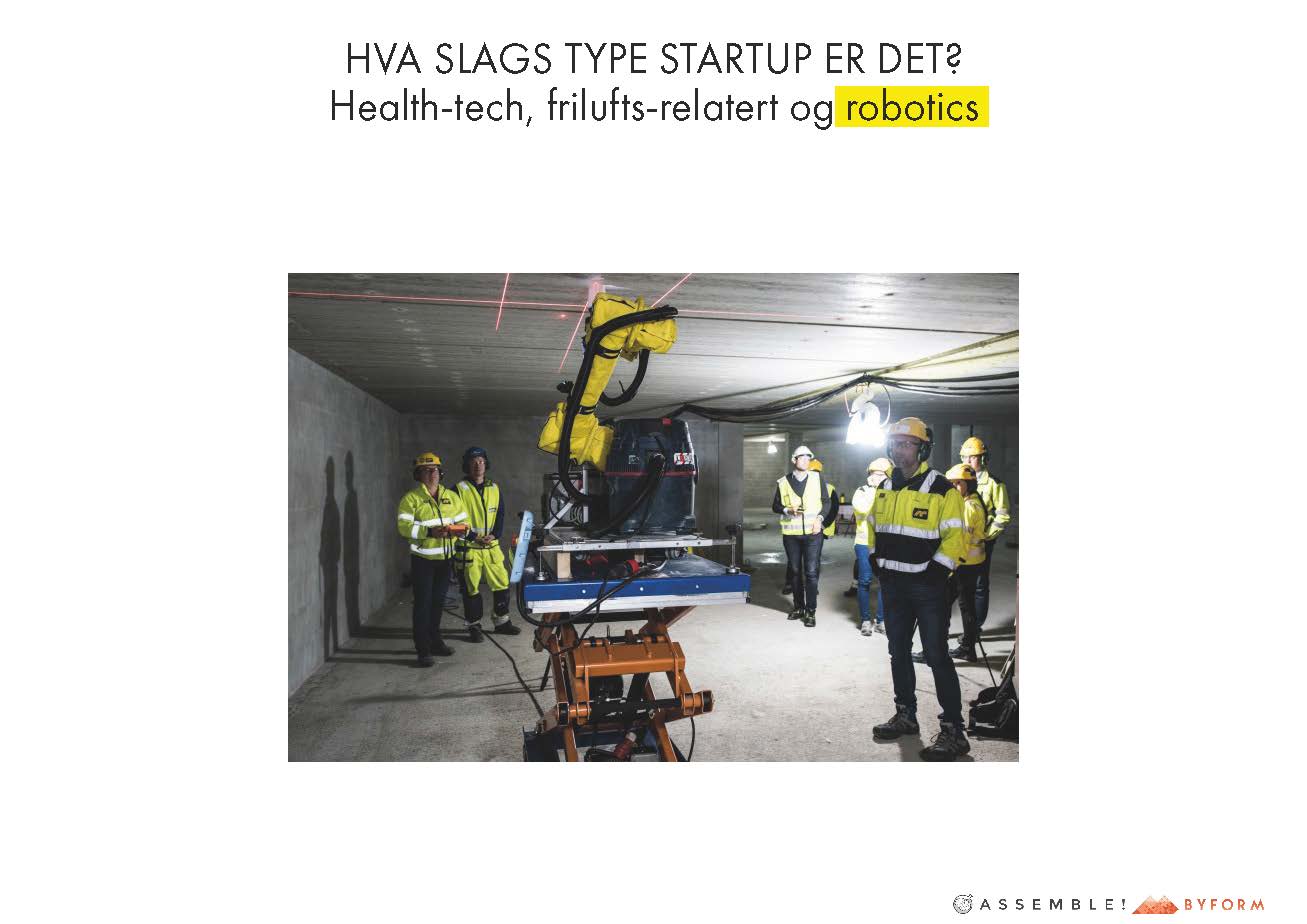 HVA SLAGS TYPE STARTUP ER DET?
Health-tech, frilufts-relatert og robotics
[Speaker Notes: Svaret ligger iforståelsen av kategori og type startup.
Jeg skjønner ikke hvorfor helse er her
Men friluft henger vel sammen emd naturområdene… MEN
De er mest kjent for robotics…
Det viser seg at en fremtredende grunder innen dette feltet
Valgte å reise hjem til sin kommune
Så klarte han å overtale noen kamerater til å gjøre det samme..
Så enkeltpersonen, eller Tone-Damli logikken min er ikke så halv gæren…]
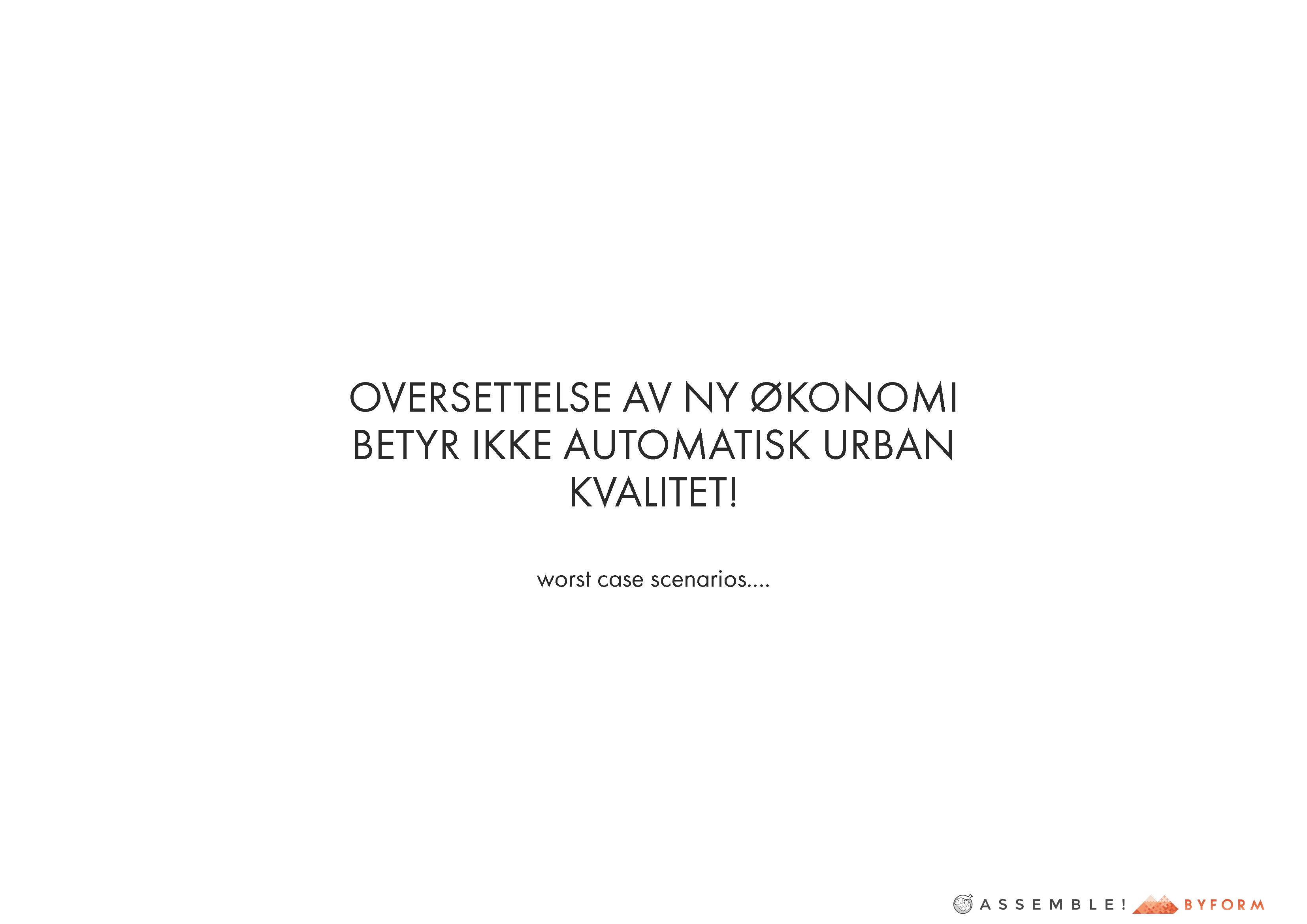 OVERSETTELSE AV NY ØKONOMI  BETYR IKKE AUTOMATISK URBAN  KVALITET!
worst case scenarios....
[Speaker Notes: Nå skal jeg si litt om hvordan byplanlegging basert på ny økonomi kan slå feil ut!!
Kommer aldri til å skje i Norge..]
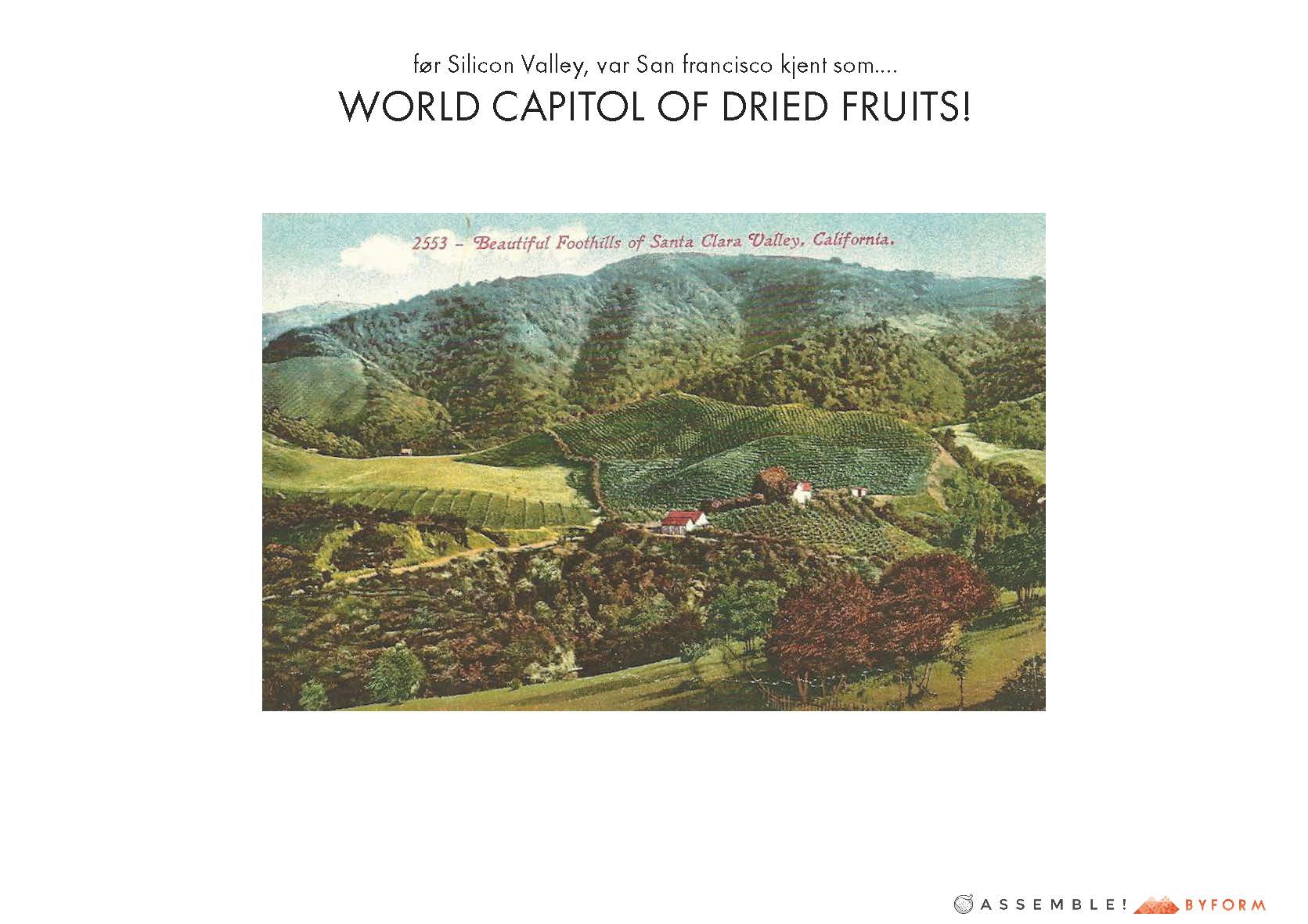 før Silicon Valley, var San francisco kjent som....
WORLD CAPITOL OF DRIED FRUITS!
[Speaker Notes: Man glemmer stadig vekk at før teknologien,
Var silicon valley kjent for svisker, rosiner og tørkede frukt..]
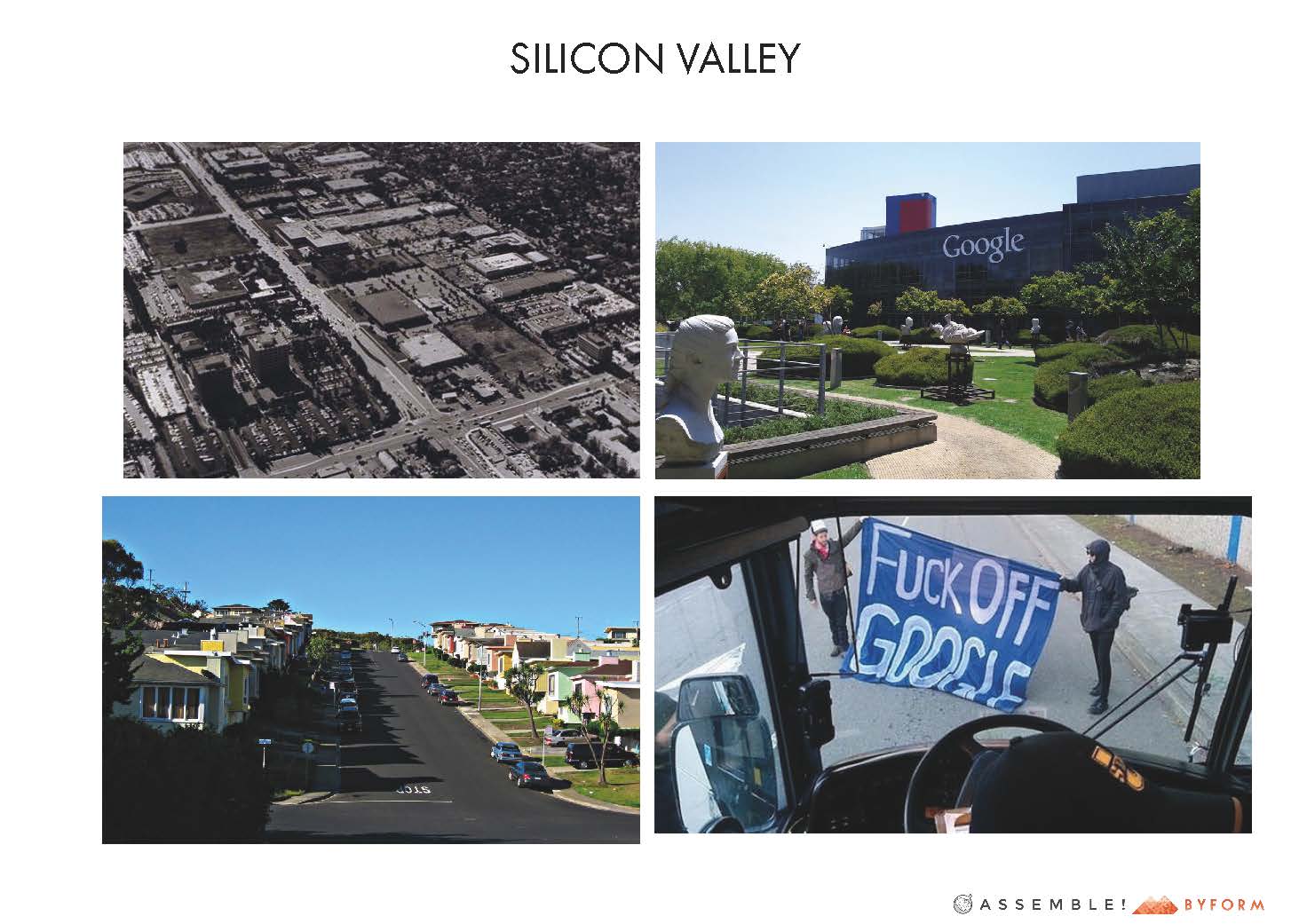 SILICON VALLEY
[Speaker Notes: Alle de ikoniske tech startupsa har forurenset drikkevannet og naturen,
Det har foregått en Systematisk utrenskning av suburbsa til tech territory,
Der Google bussen er selve symbolet på gentrifisering..
Der grundere bor i forstedene, men reiser flere mil ut til google campus for å jobbe..
Alle de store kjente startupsa har også generert en skalaløst og industriell urbanitet..
Her har man vært ukritisk til hvem som har kommet inn i byen.
Og ikke forstått det totale bildet av ringvirkninger av teknologisk og startup suksess…]
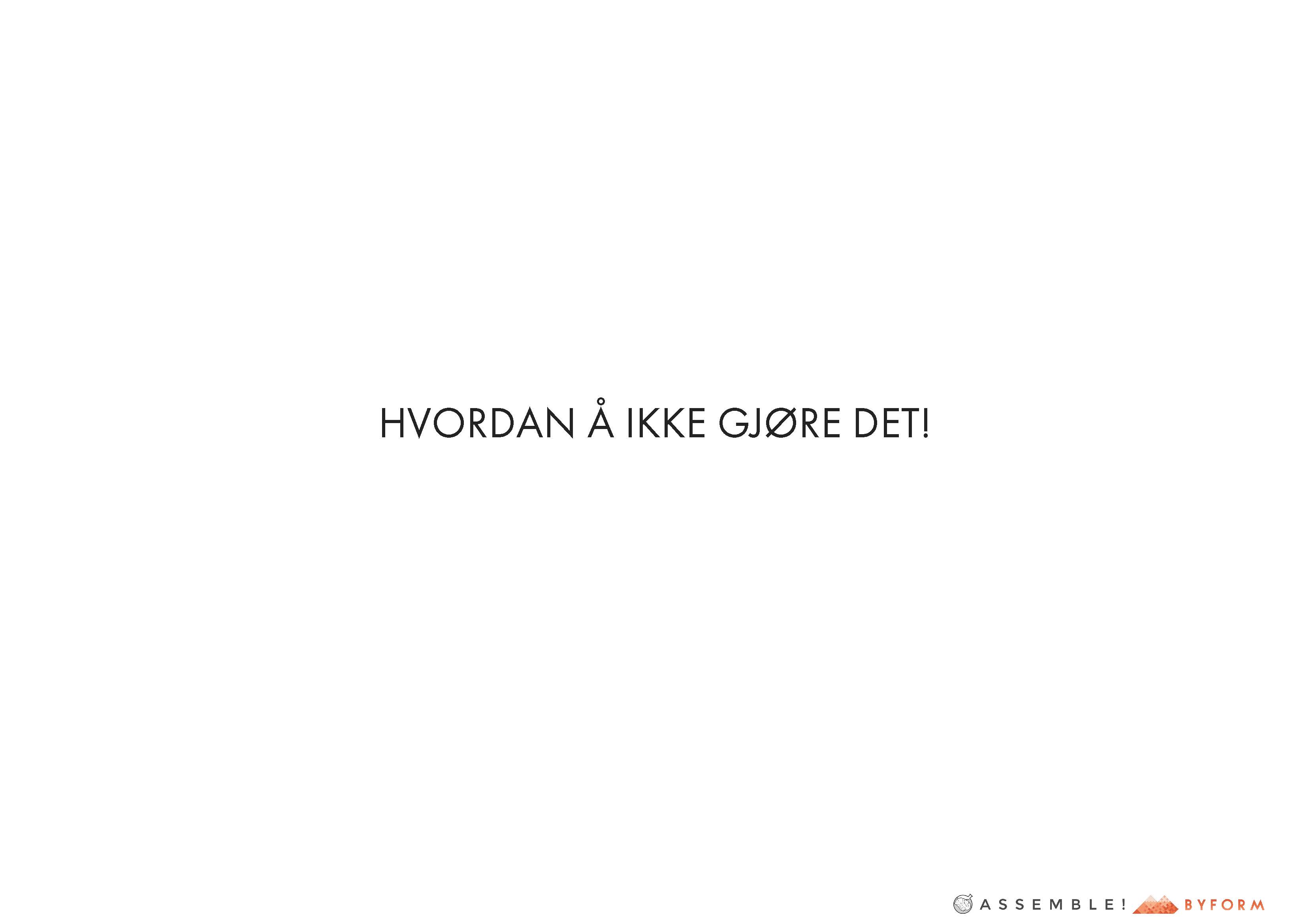 HVORDAN Å IKKE GJØRE DET!
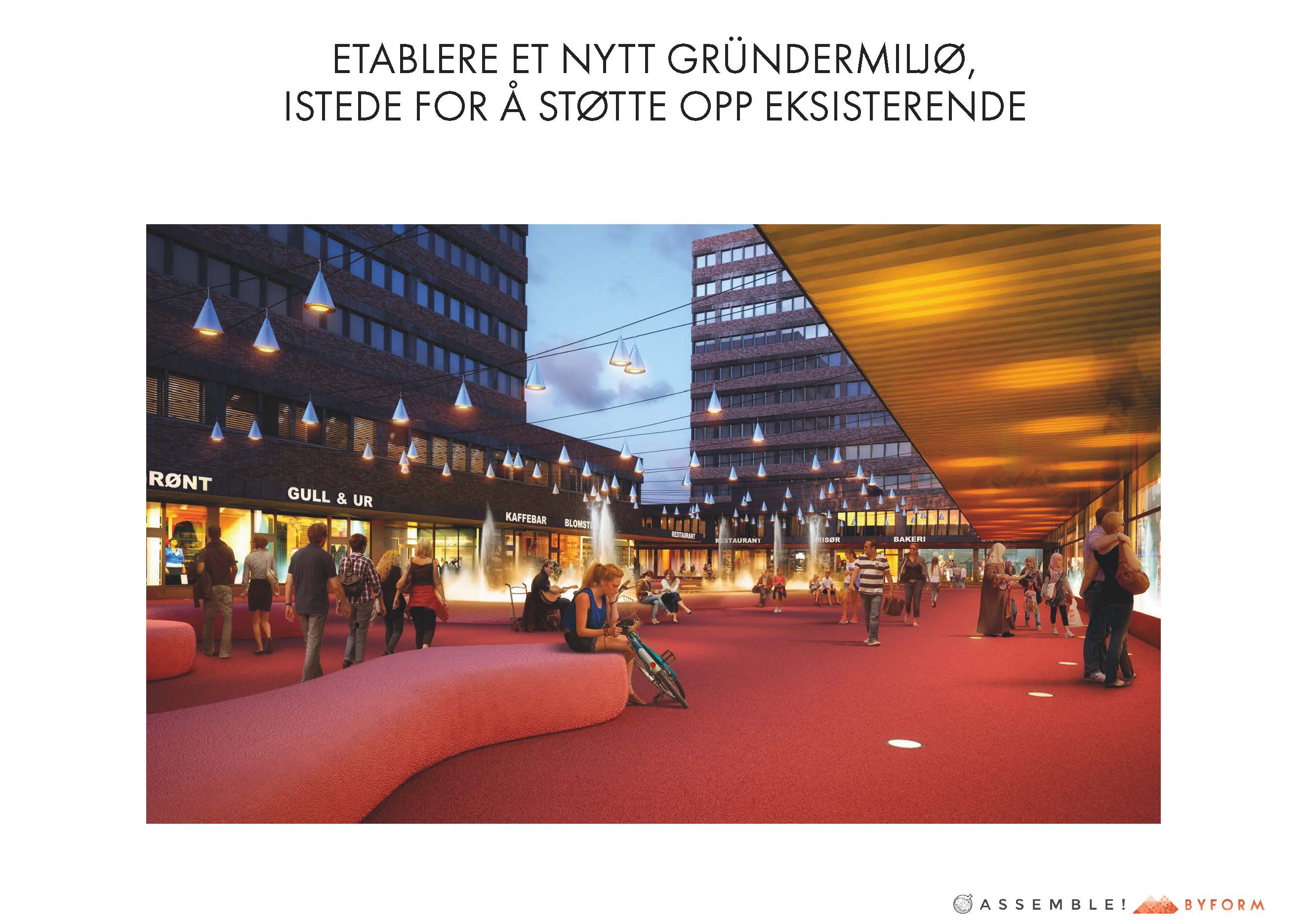 ETABLERE ET NYTT GRÜNDERMILJØ,  ISTEDE FOR Å STØTTE OPP EKSISTERENDE
[Speaker Notes: 1. Ikke lag noe nytt uten å se hva som allerede finnes..
IKT Norge gjorde noe veldig smart med TSV,
De skapte såpass mye blest rundt en ide om startuplandsby på Tøyen,
At alle politikere var om bord.
Unntatt grunderne i Oslo og folka på Tøyen
Det jeg mener var håndtert litt feil, 
Er jo at de eksisterende startupmiljøer ble ikke konsultert på saken om et slikt behov,
Men heller bedt om å føye etter TSV.
Også Som rendringen viser, en utrenskning av alle små grep og lokale etableringer på Tøyen.
noe som også gjorde de lokale beboere litt små irriterte.
TSV snudde om til en mer fordøyelig retorikk ganske kjapt 
– sosial entreprenørskap. Lokalt forankret grundervirksomhet.
Og startup-suksess kan iblant handle rent om hva ryktet sier og fremstilling av retorikk.]
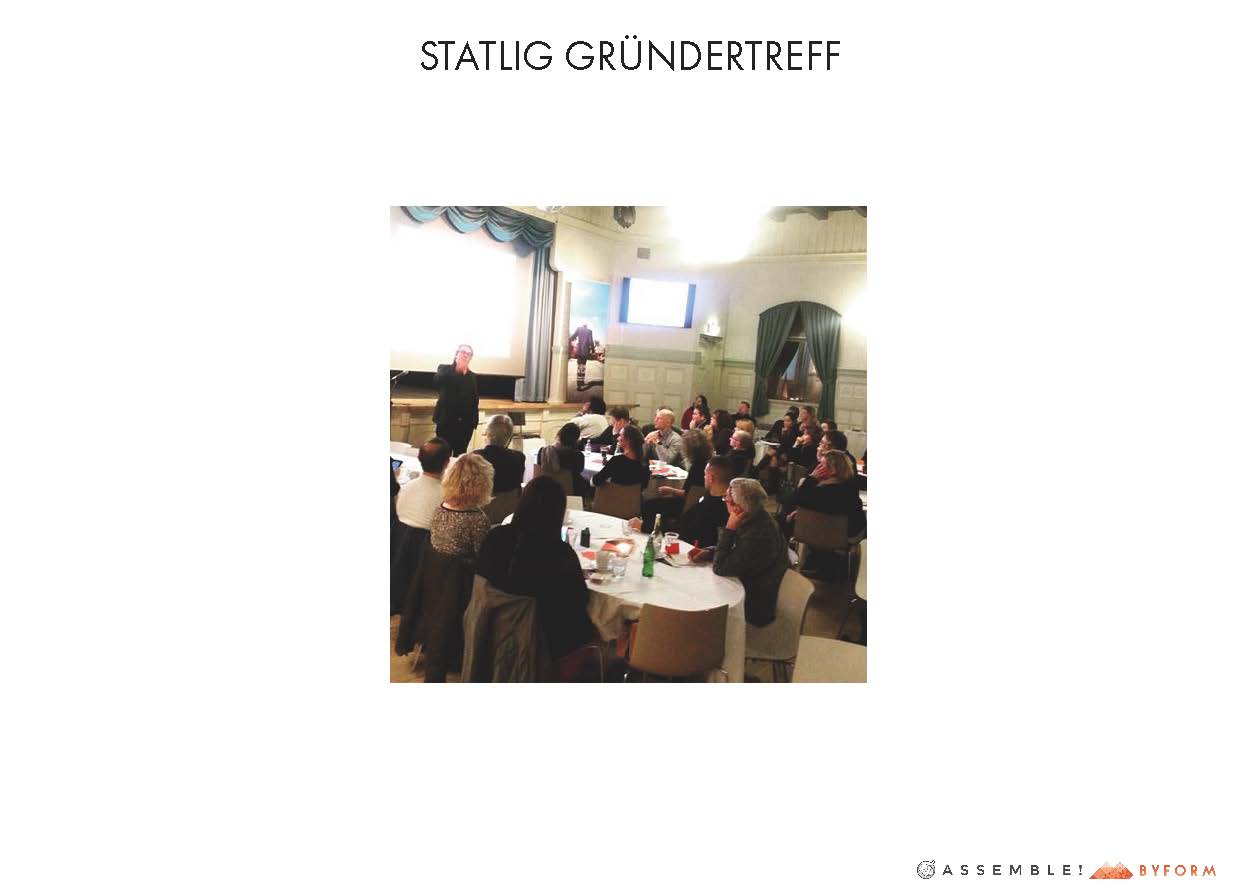 STATLIG GRÜNDERTREFF
[Speaker Notes: 2. Ikke sett i gang forutinntatte møter om hva som interesserer startups og ikke.
70% av de som møtte på disse treffene var ofte kommunalt ansatte..]
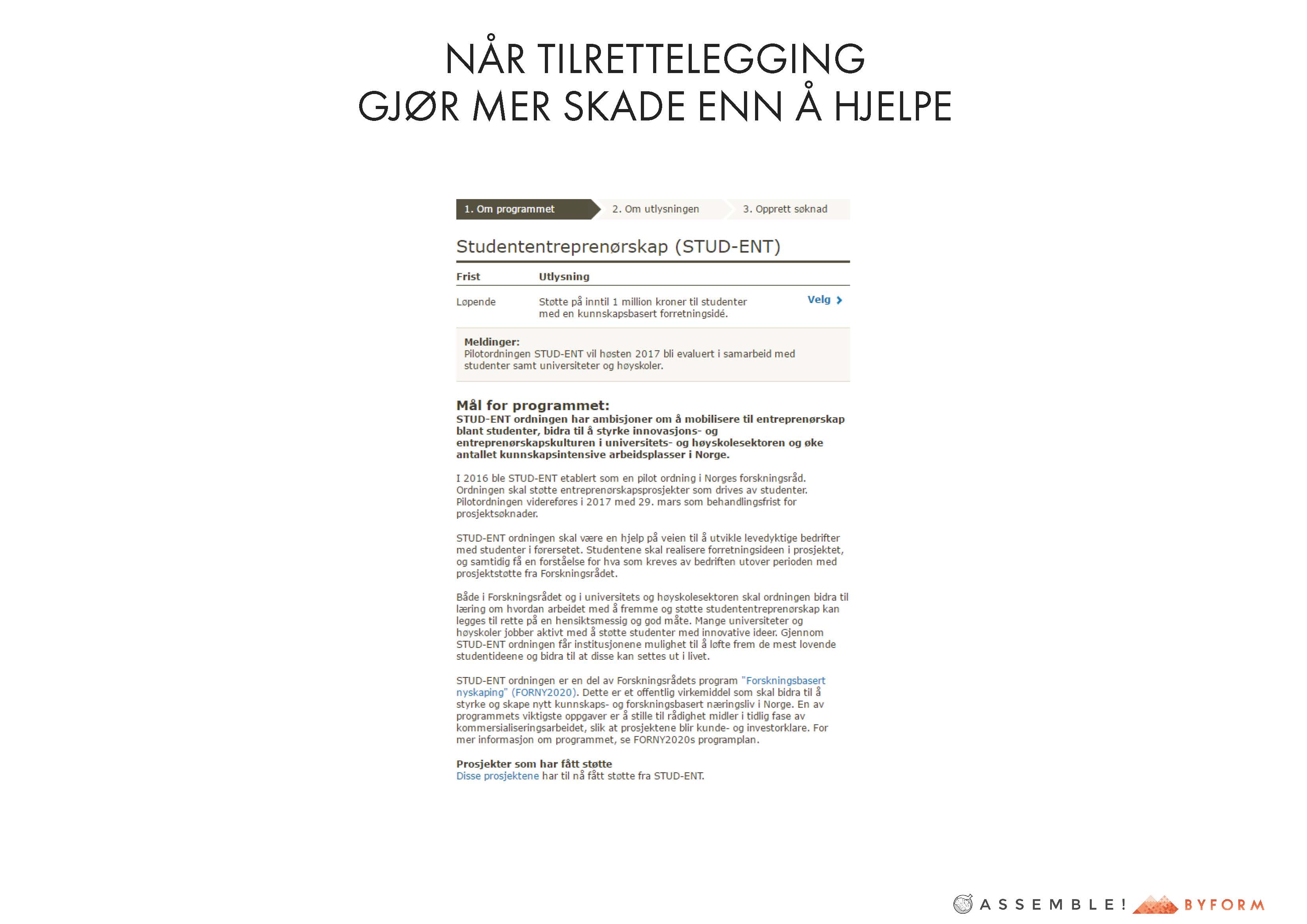 NÅR TILRETTELEGGING  GJØR MER SKADE ENN Å HJELPE
[Speaker Notes: 3. Ikke overbyråkratiser startupideer og prosesser..
Her betaler NFR for en god startup/grunderide!
Det som potensielt og ofte skjer her,
Er at en grunder ender opp med å gjøre andre ting 
istede for å fokusere på startupen.
En spontan og kreativ prosess som en startupide ofte er,
går til å bli loggføring, meldeplikt og papirmølle 
Fordi det er slik forskningsprosjekter fungerer…
Grunderne ender å gjøre andre ting, istede for å innovere!]
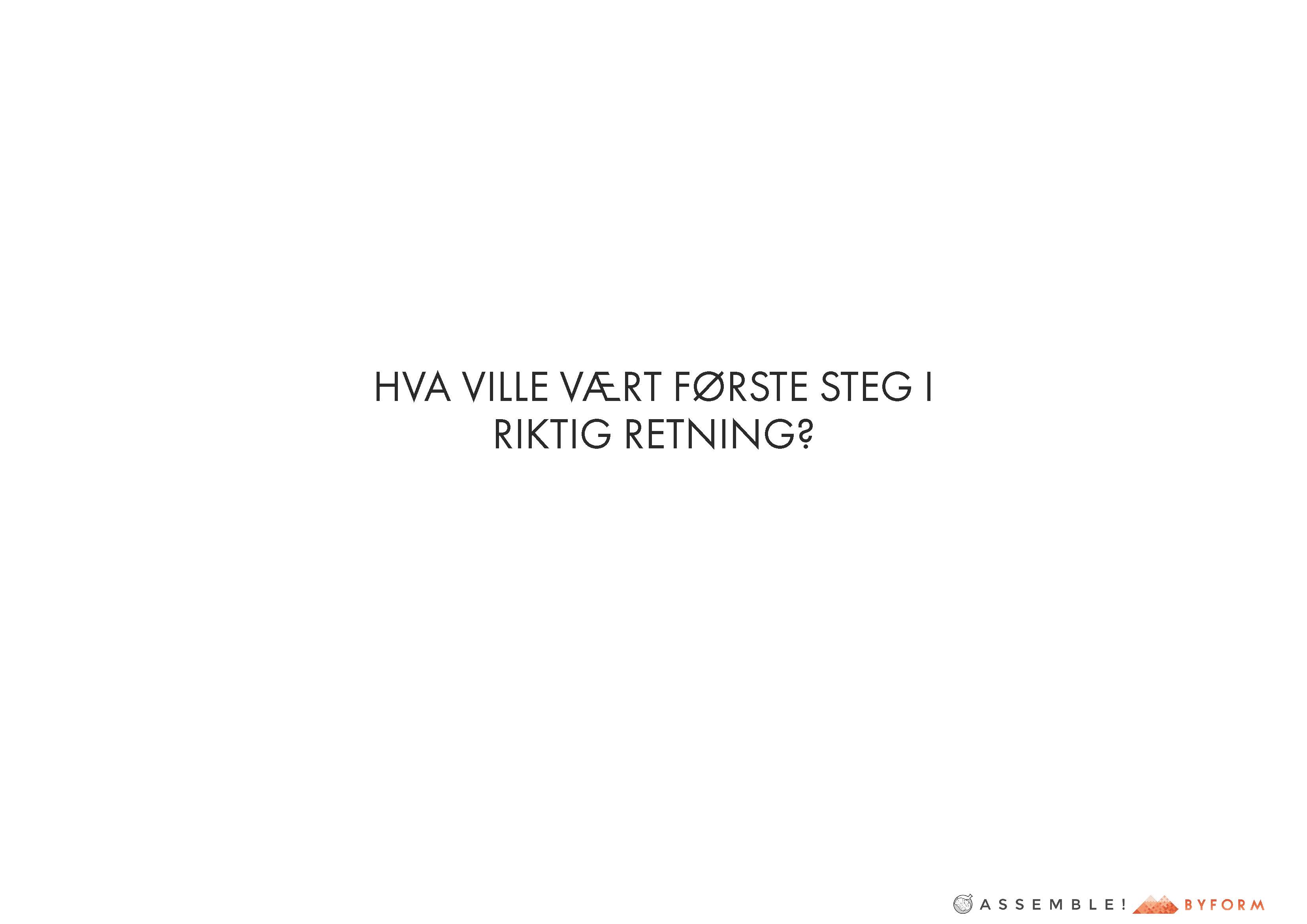 HVA VILLE VÆRT FØRSTE STEG I  RIKTIG RETNING?
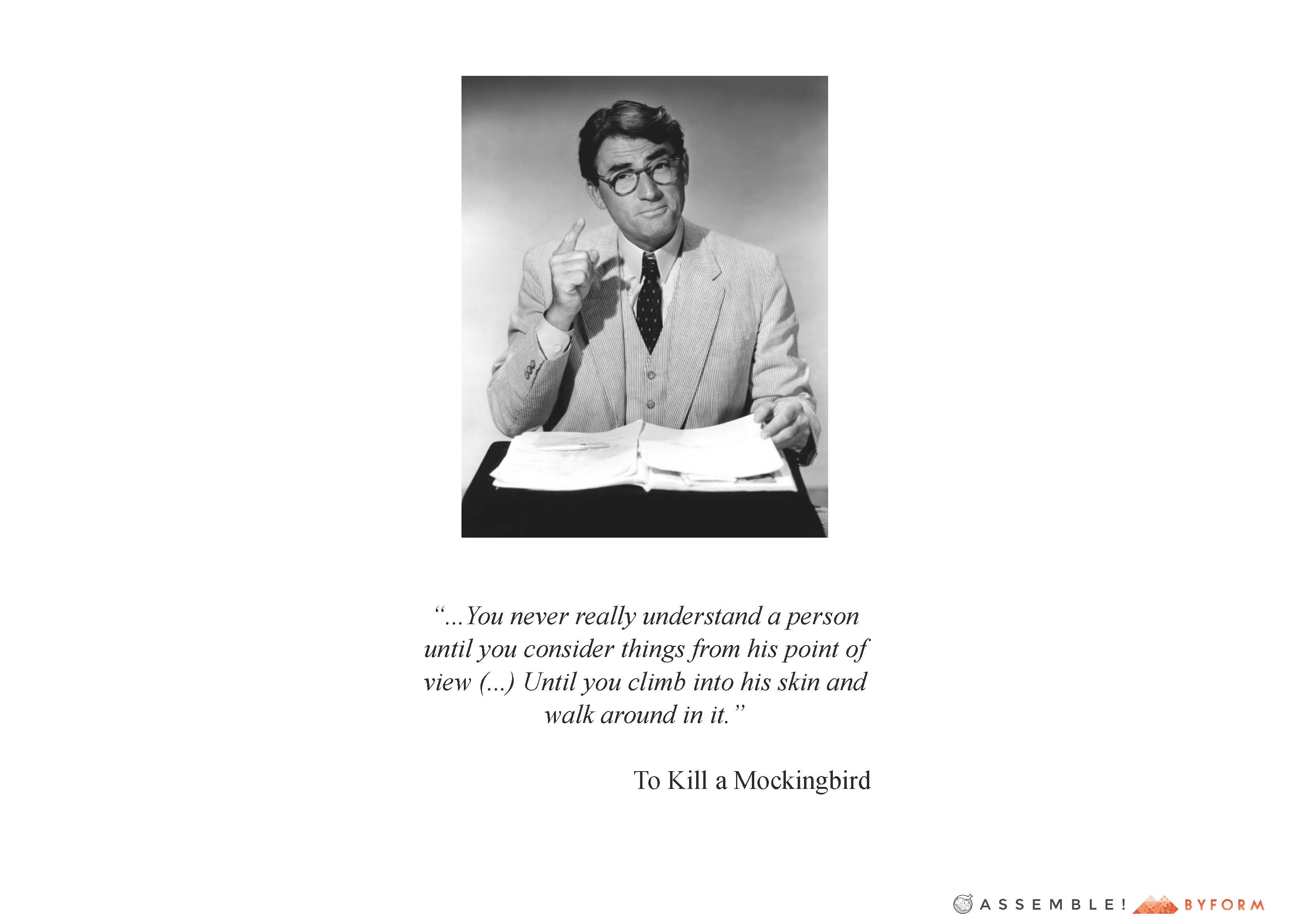 “...You never really understand a person  until you consider things from his point of  view (...) Until you climb into his skin and  walk around in it.”

To Kill a Mockingbird
[Speaker Notes: Virkelig sett dere inn i grundernes situasjon, 
Virkelig forstå deres daglige problemer og motgang
Deres triumfer og arbeidsprosess
Før dere «tilrettelegger» for dem
Man må tenke litt på hva slags ringvirkninger deres handlinger kan få…
I To Kill a Mockingbird er det riktignok snakk om fordommer,
men forutinntagelsene, det er det jeg refererer til i denne kontekst…
om hva en startup trenger.]
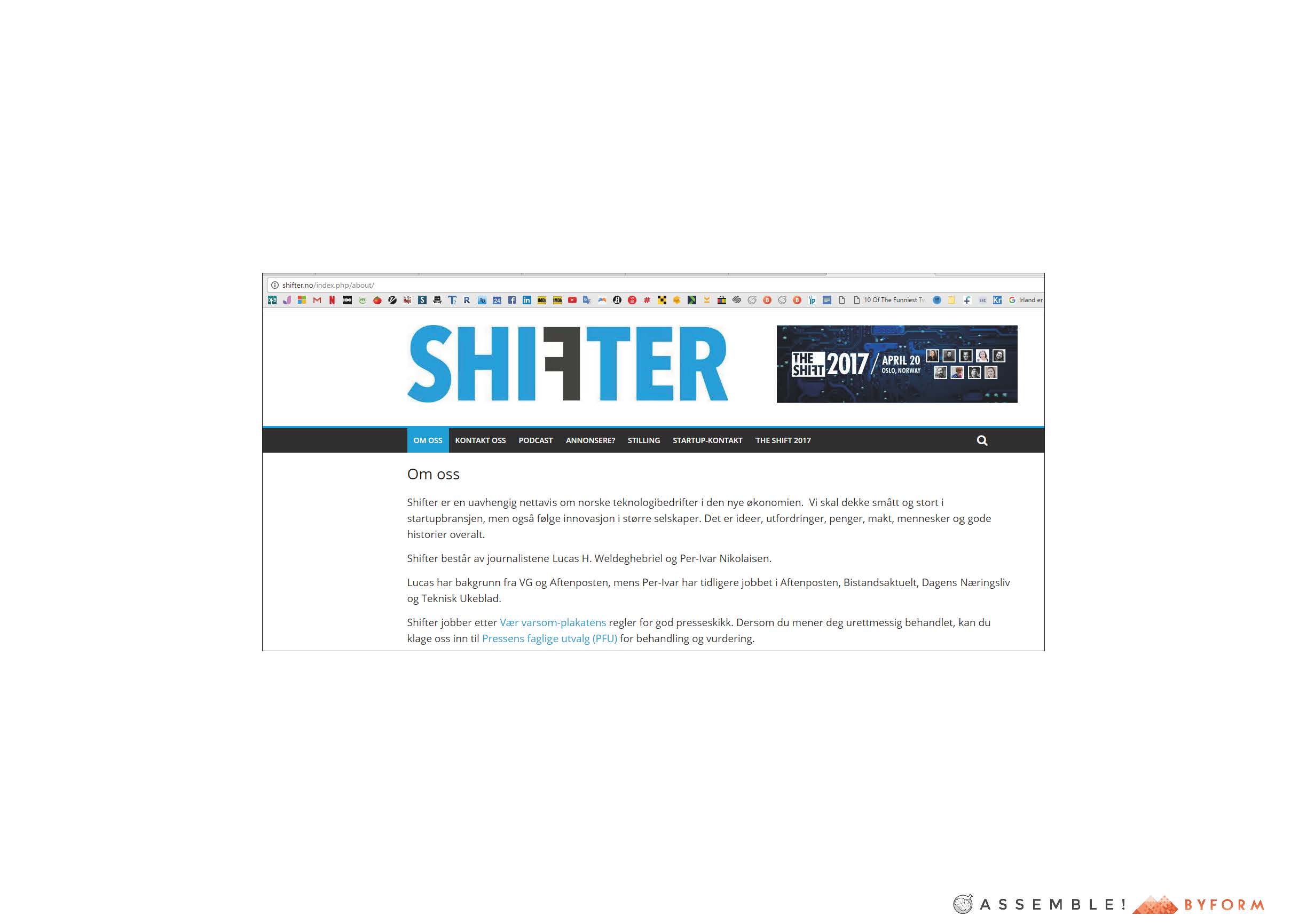 [
) (
I]
BYFORM
A S  S  E  M  B  L  E
[Speaker Notes: Start med å les shifter
Her står det meste om den norske grunders hverdag, problemer og triumfer…
Den norske lokale tilværelsen!]
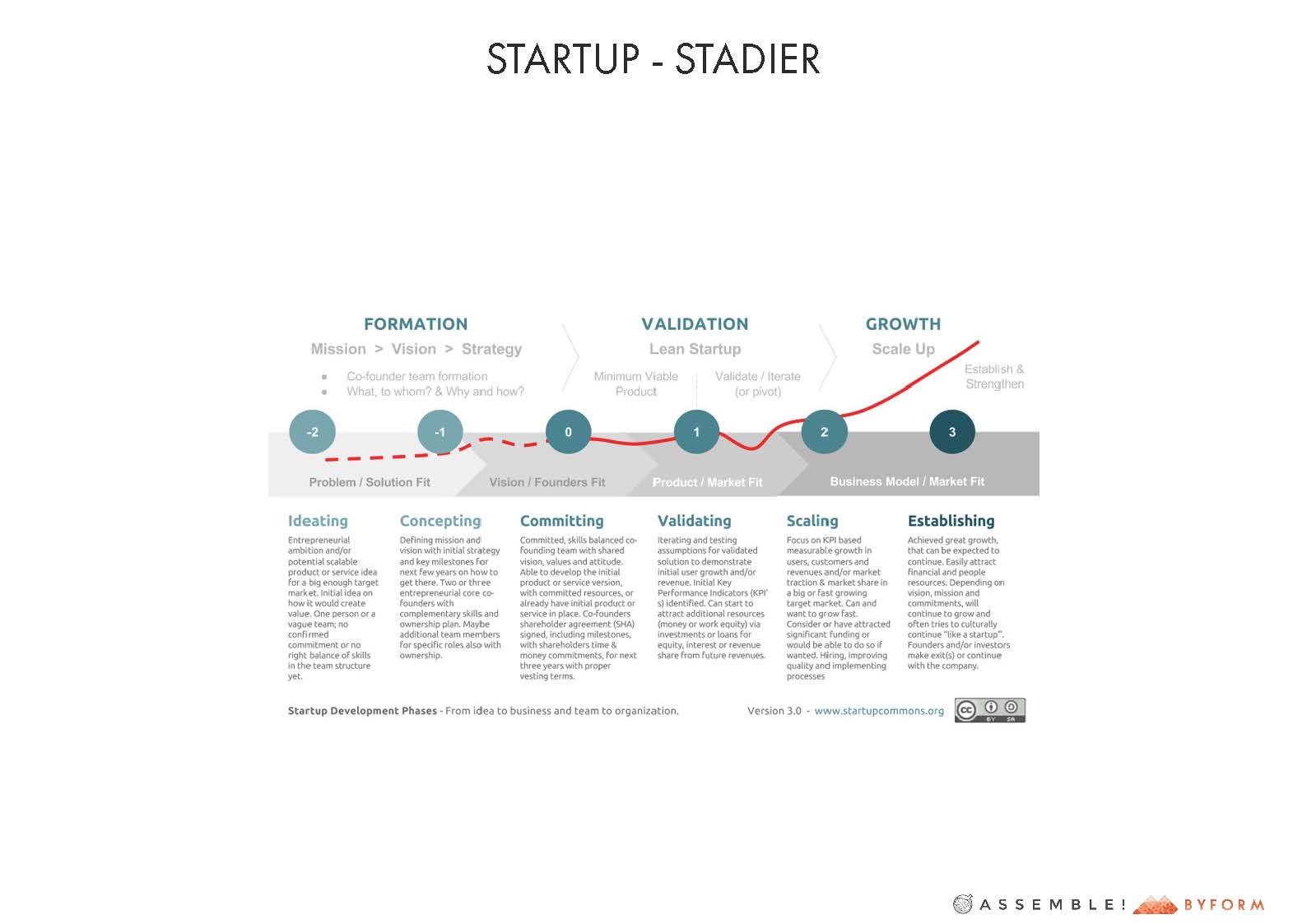 STARTUP - STADIER
[Speaker Notes: Forstå stadiene i en startup, fra rent oppstart, vekst til oppskalering..
Hadde man forstått dette, 
så hadde man ikke etablert så sabla masse støtteapparater i startsfasen, som man ser i dag.
Men støtteapparat, for oppskaleringsfasen/investeringsfasen, som både Oslo/norge trenger sårt.]
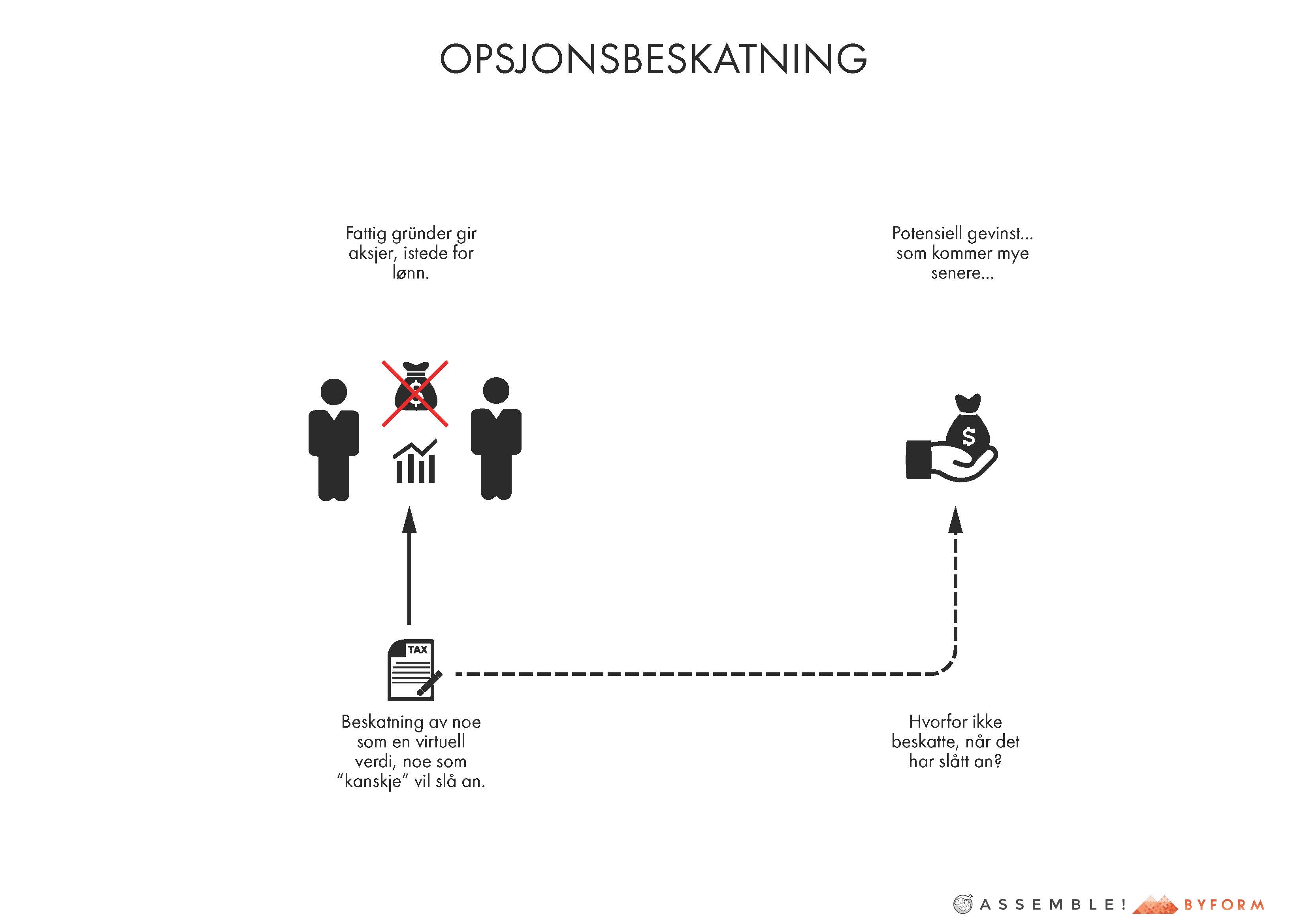 OPSJONSBESKATNING
Fattig gründer gir  aksjer, istede for  lønn.
Potensiell gevinst...  som kommer mye  senere...
Beskatning av noe  som en virtuell  verdi, noe som  “kanskje” vil slå an.
Hvorfor ikke  beskatte, når det  har slått an?
[Speaker Notes: Forstå hvor skadelig noe så merkelig som 
opsjonsbeskatning er, for sårbare startups i Norge..
Hvorfor dette tar rotta på potensielle gode startups..
Dette er grunn i seg selv for å bosette seg i andre naboland for å øke suksessraten for sin startup.]
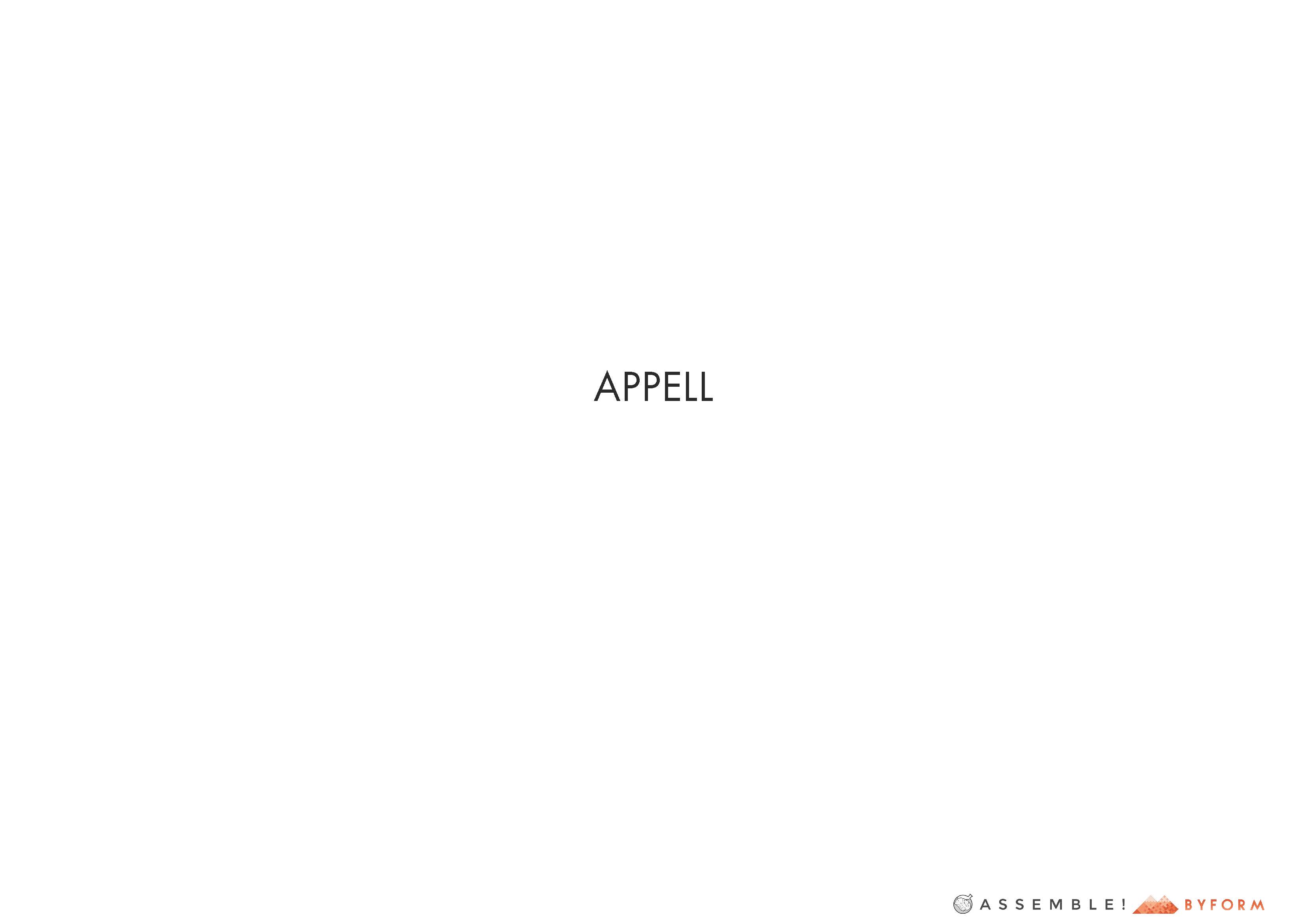 APPELL
STARTUPS
BYEN
+
Hva er det potensielle eller iboende  startupmiljøet her?
Kategoriske eller typer startups.
eksisterende grasrot tiltak.
næringssammensetning.
Hva er det “naturlige” og “organiske”  vilkårene i gitt by?
natur, geografi.
lokale holdninger.
politisk vilje, innbyggere etc.
KOMMUNER, HVA GJØR DERE?
Start med det iboende.
Hvilke enkle grep kan få store  positive ringvirkninger for deres  startupkommune?
Startup-lingoen, forså deres behov  og problemer.
Tenk helhetlig om innovasjon og  gründerskap, politikere, næringsliv  og støtteapparat.
=
[Speaker Notes: Min appell er:
STARTUPS
Se hva dere har i deres egen bakgård
Hva er deres konkrete behov og hva er det de trenger?

BYEN
Se i kommunen/byen deres, er det noe geografisk iboende, lokale holdninger, politisk vilje etc?
For en spesifikk næring eller startups kunne passet inn i gitte vilkår i byene deres?

Hør på tendensene som allerede er der,
Pass på de grepene dere foretar, ikke får negative ringvirkninger.
Er grepene så enkelt som gratis kaffe, eller er det store nøkkelindustrier som er viktig å forstå?
Startuplingoen, tal deres språk og problemer. 
Og selv om dette er utenfor deres fagområdet, 
Tenk helhetlig..
Innovasjon, grunderskap, politikk, næringsliv, støtteapparat.]
assemble.no
Hvorfor er det en god idé med gründere i byen?
Hvordan tilrettelegge for gründere i byen?
Hvordan gå fram i din kommune?